Kodak Gallery
the next generation
Sherry Bai, Michelle Jacobs, Melissa Lamb, Adela Mou
University of Pennsylvania
Roadmap – a look ahead
imc
website
strategy
2
Roadmap – a look ahead
imc
website
strategy
3
Roadmap – a look ahead
imc
website
strategy
4
Roadmap – a look ahead
imc
website
strategy
5
the next generation :: Kodak Gallery
[strategy]websiteimc
Situational Analysis
7
Situational Analysis
8
Situational Analysis
9
Situational Analysis
10
Situational Analysis
11
Research Methodology
12
Research Methodology
13
Research Methodology
14
Research Methodology
15
Choosing a Demographic
16
Choosing a Demographic
17
Choosing a Demographic
18
Choosing a Demographic
19
Choosing a Demographic
20
Choosing a Demographic
21
Moms as Active Diffusers
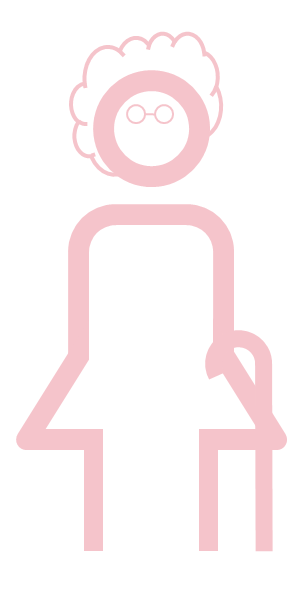 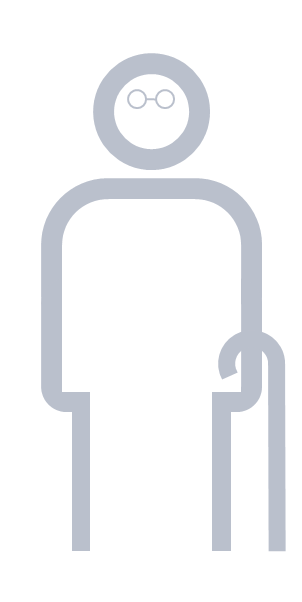 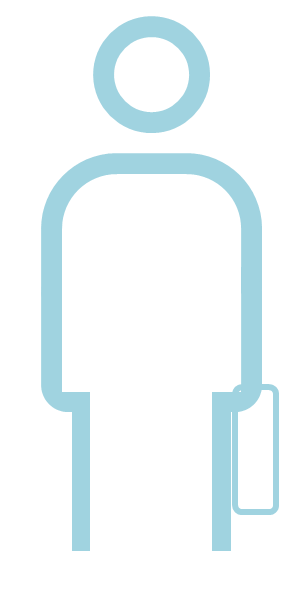 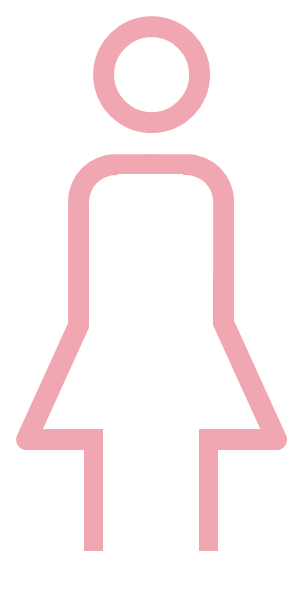 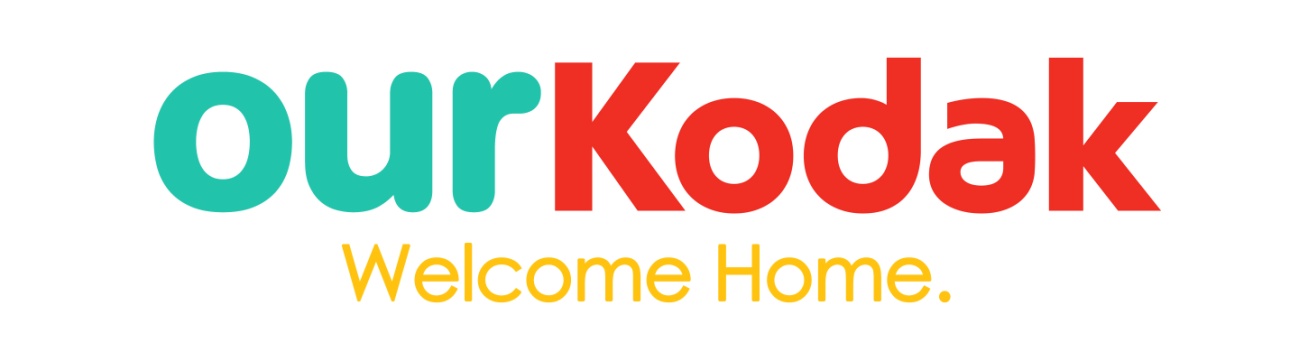 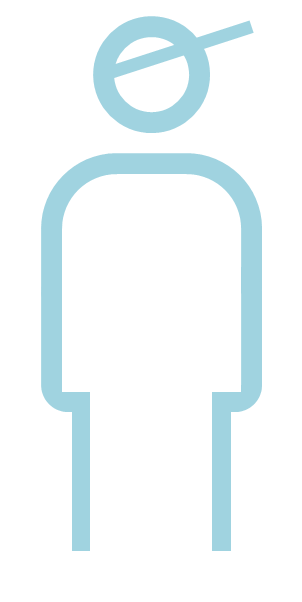 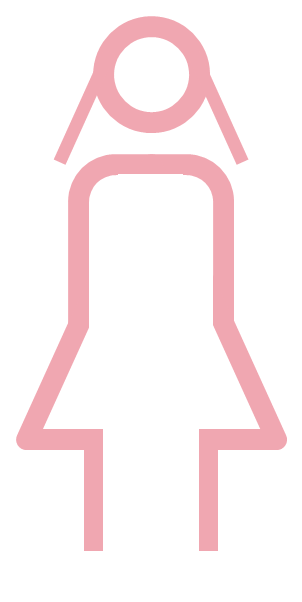 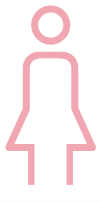 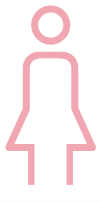 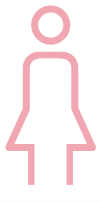 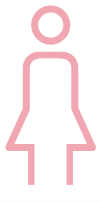 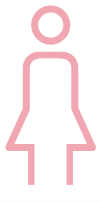 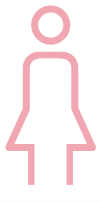 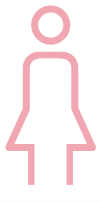 22
Segmentation
Benefits-Sought Segmentation
Actionable
23
Segmentation
Benefits-Sought Segmentation
Actionable 

Demographic and Lifestyle Segmentation 
Harder to develop differentiated offering 
Momfluential*
“Female, ages 25 - 54, with children under the age of 18 at home and an average household income of over $75,000.”
“Sophisticated web user, highly connected, owner of a digital camera and has broadband.”




*2008-2009 AMA Collegiate Case Competition: “Kodak Gallery: The Next Generation”
24
Segmentation & Targeting
25
Segmentation & Targeting
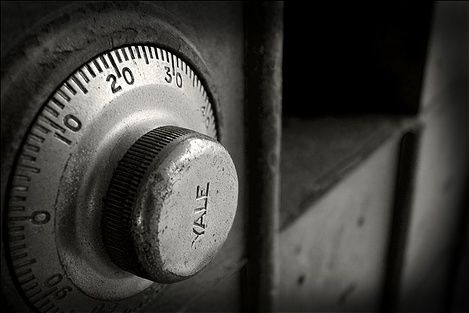 26
Segmentation & Targeting
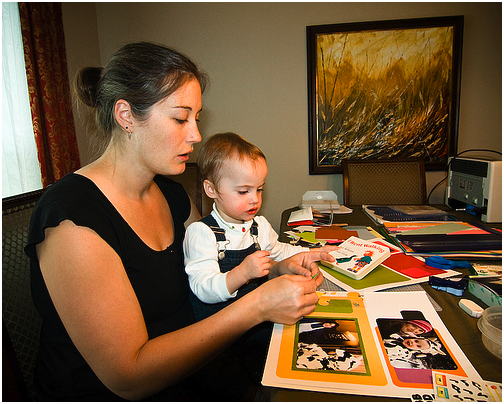 27
Segmentation & Targeting
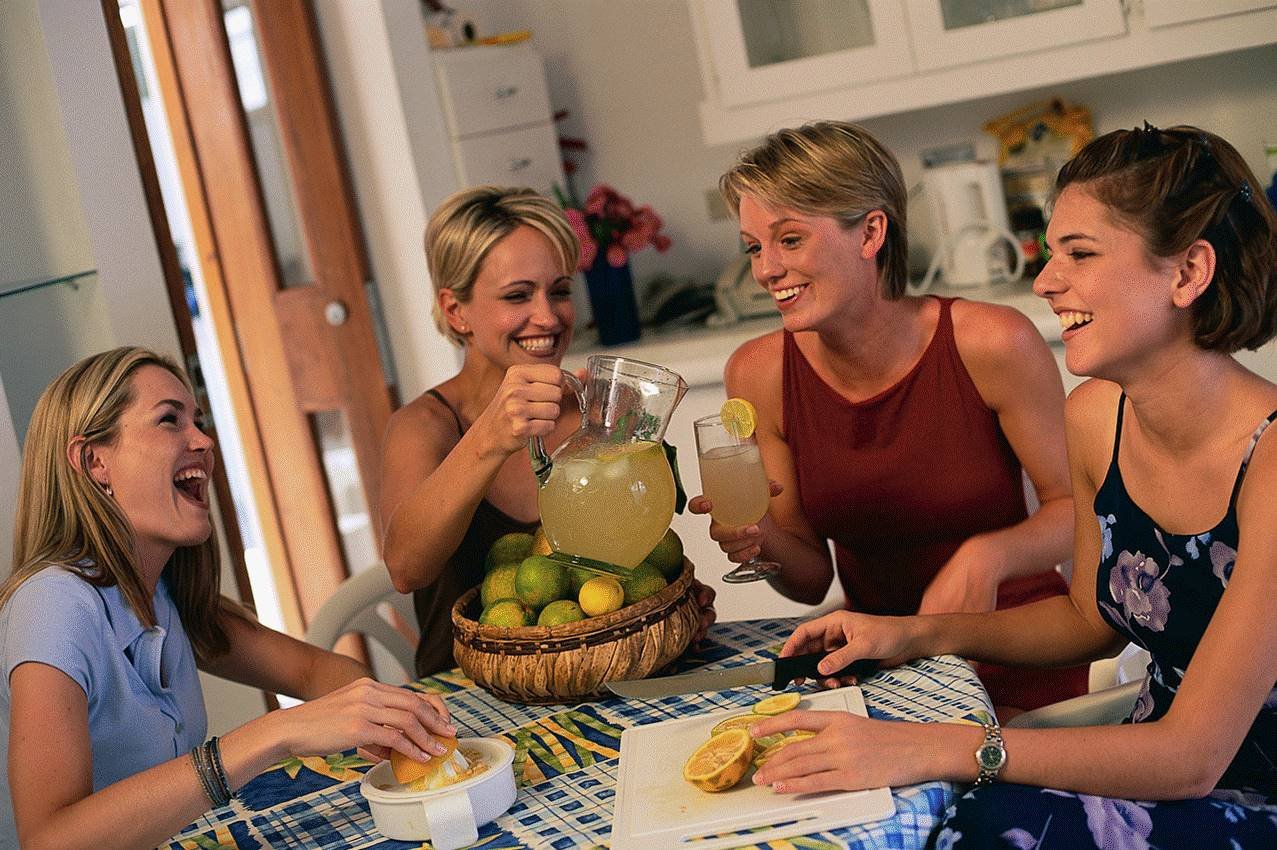 28
Segmentation & Targeting
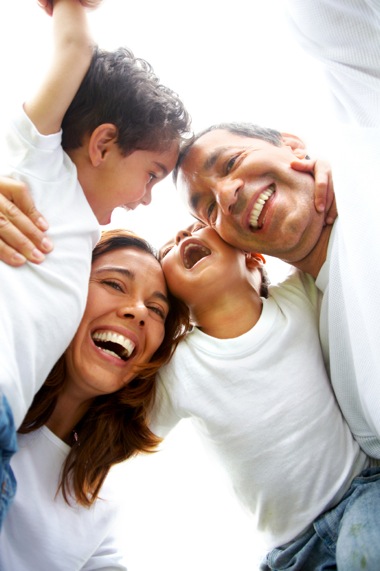 29
Segmentation & Targeting
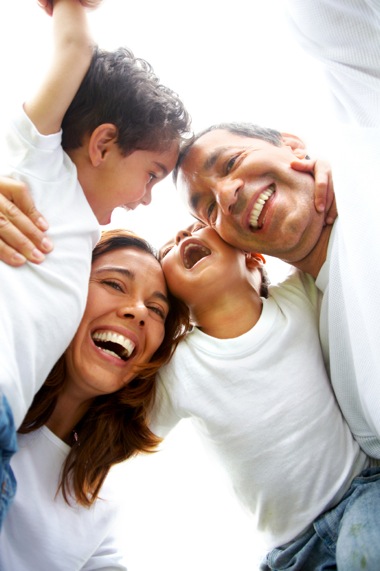 30
Our Vision – the Virtual Home
For moms who need to feel that their families
are connected at all times and across all places,
Kodak Gallery will be the family’s virtual home, 
creating a way to share and relive their special
moments over a digital platform.
31
Building the Virtual Home
32
5 Pillars Are: Cultivating Connections, Translating Emotional Benefits Online, Streamlining the Process, Integrating Purchase Opportunities, Leveraging the Kodak Brand
Need animation 1-by-1
Building the Virtual Home
33
5 Pillars Are: Cultivating Connections, Translating Emotional Benefits Online, Streamlining the Process, Integrating Purchase Opportunities, Leveraging the Kodak Brand
Need animation 1-by-1
Building the Virtual Home
34
5 Pillars Are: Cultivating Connections, Translating Emotional Benefits Online, Streamlining the Process, Integrating Purchase Opportunities, Leveraging the Kodak Brand
Need animation 1-by-1
Building the Virtual Home
35
5 Pillars Are: Cultivating Connections, Translating Emotional Benefits Online, Streamlining the Process, Integrating Purchase Opportunities, Leveraging the Kodak Brand
Need animation 1-by-1
Building the Virtual Home
36
5 Pillars Are: Cultivating Connections, Translating Emotional Benefits Online, Streamlining the Process, Integrating Purchase Opportunities, Leveraging the Kodak Brand
Need animation 1-by-1
Building the Virtual Home
37
5 Pillars Are: Cultivating Connections, Translating Emotional Benefits Online, Streamlining the Process, Integrating Purchase Opportunities, Leveraging the Kodak Brand
Need animation 1-by-1
Building the Virtual Home
38
5 Pillars Are: Cultivating Connections, Translating Emotional Benefits Online, Streamlining the Process, Integrating Purchase Opportunities, Leveraging the Kodak Brand
Need animation 1-by-1
the next generation :: Kodak Gallery
strategy[website]imc
Presenting ourKodak
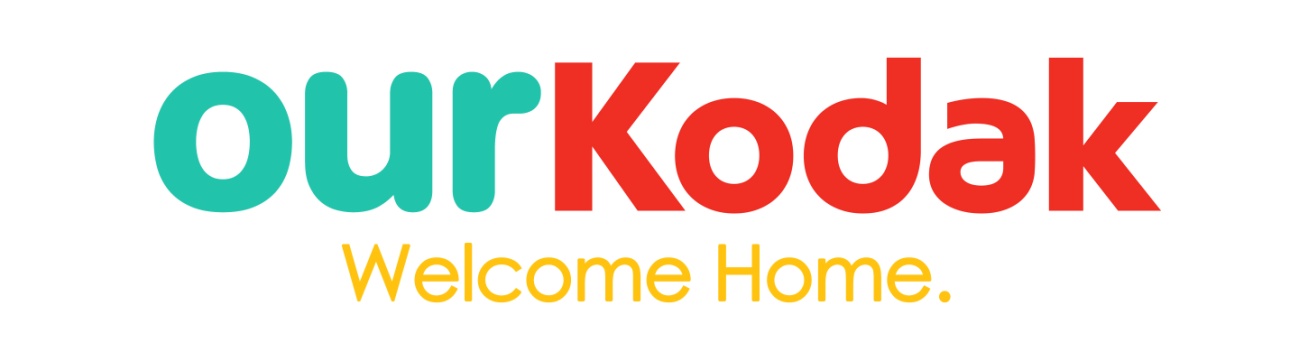 40
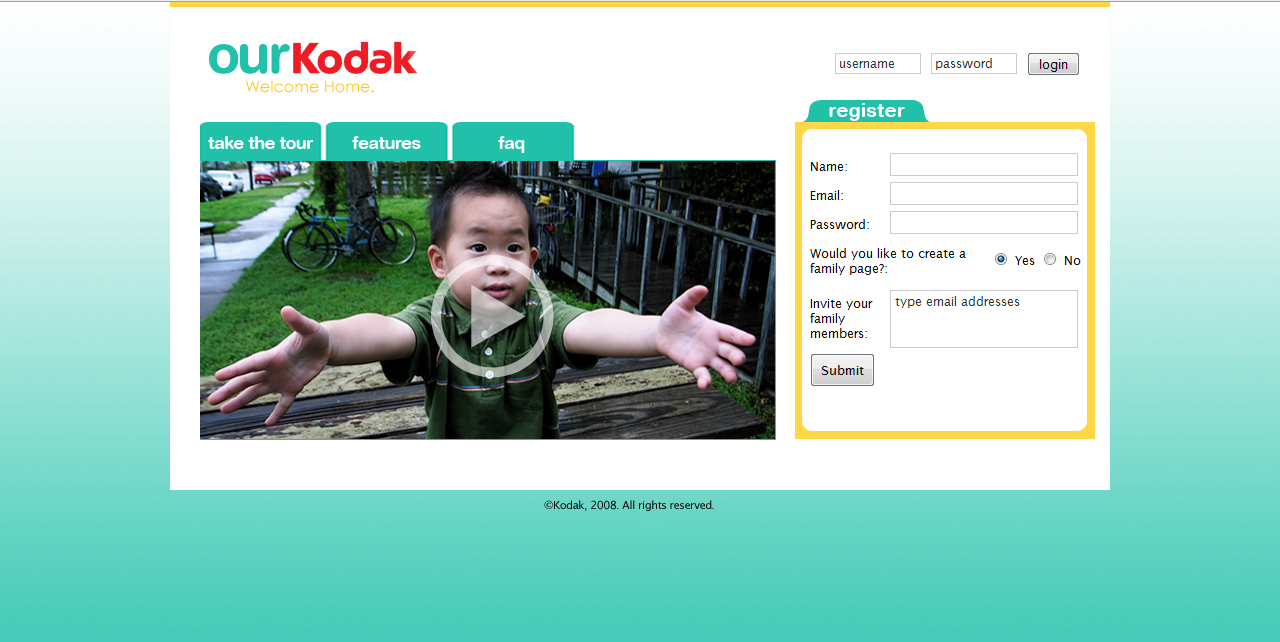 ourKodak Homepage
41
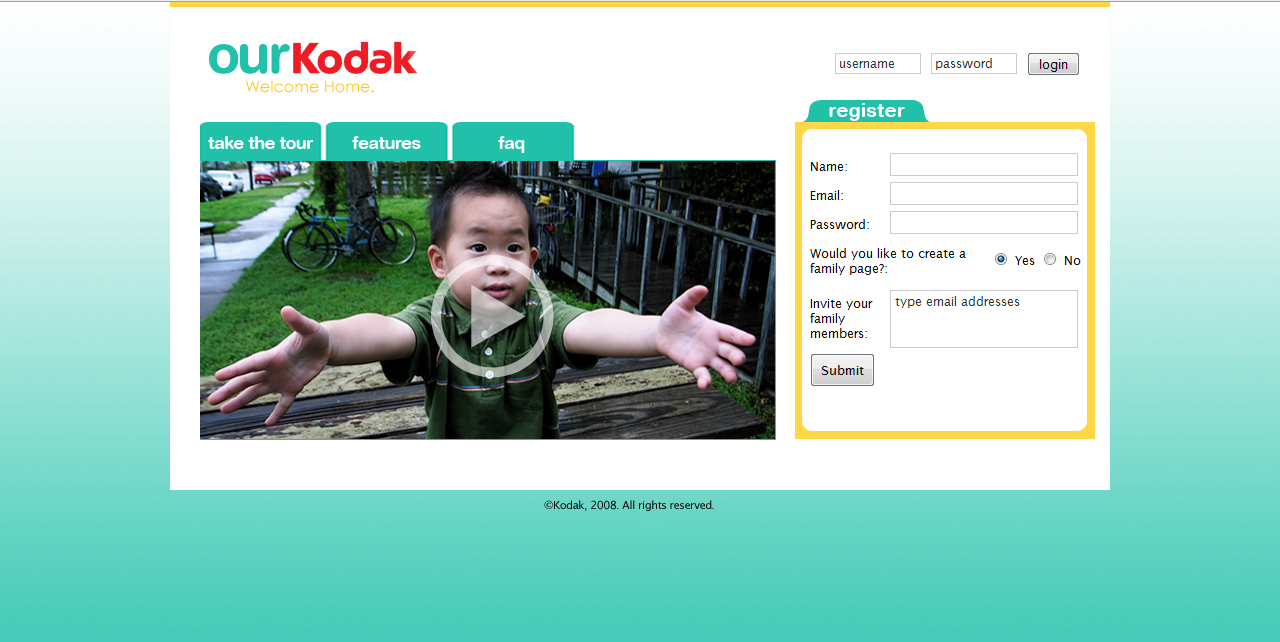 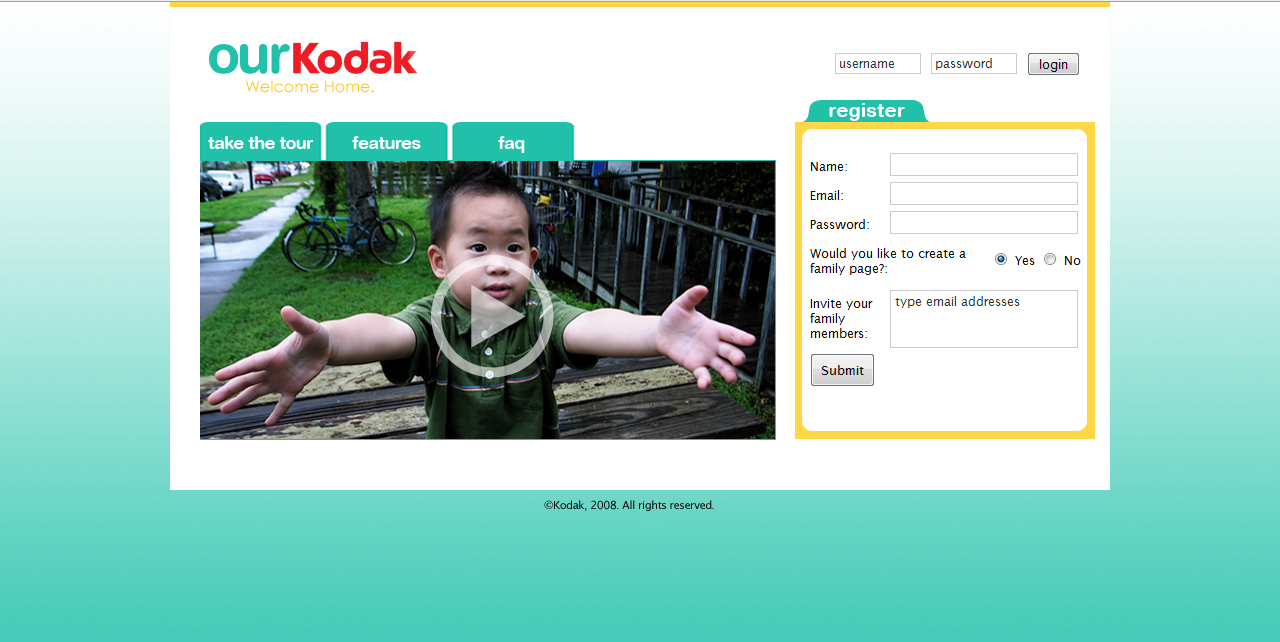 ourKodak Homepage
42
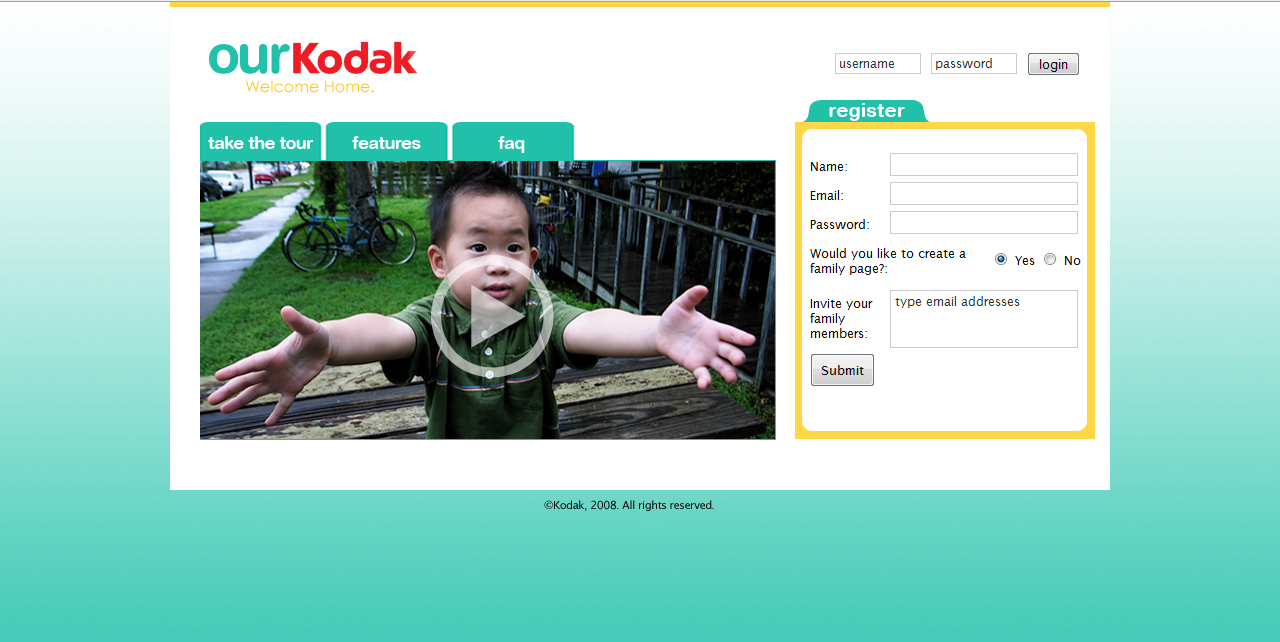 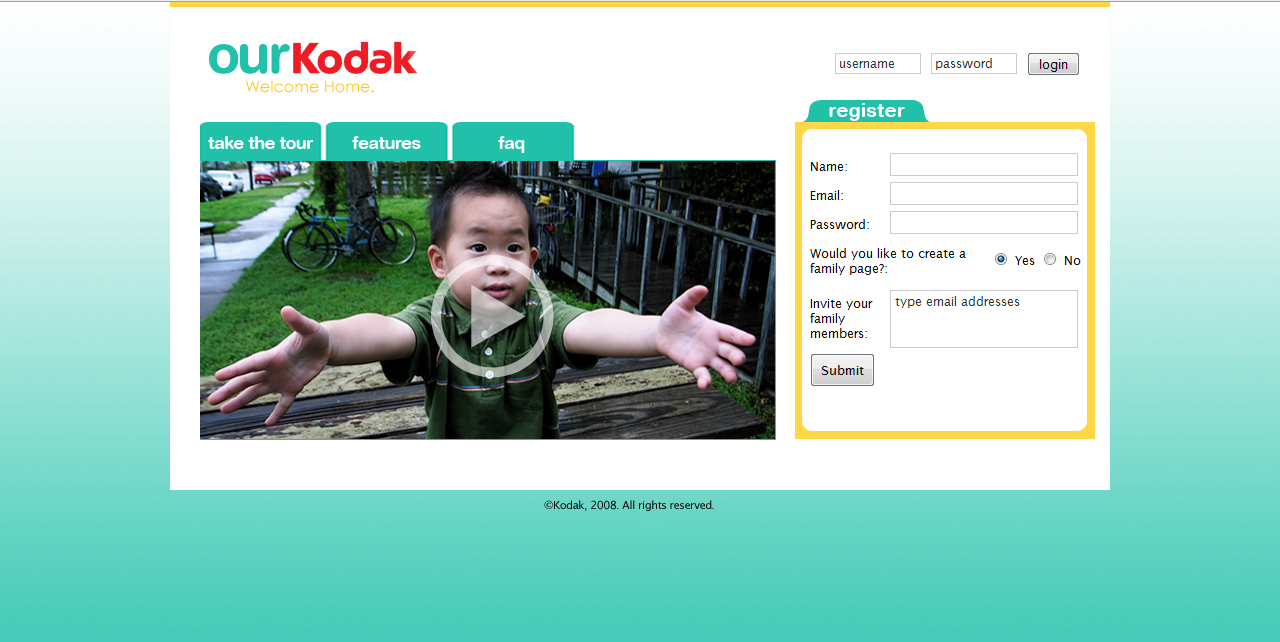 ourKodak Homepage
43
Networked Family Accounts
Mary
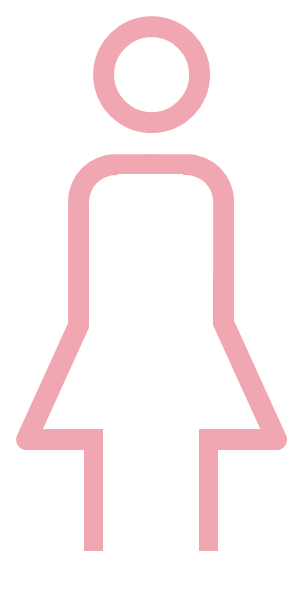 44
Networked Family Accounts
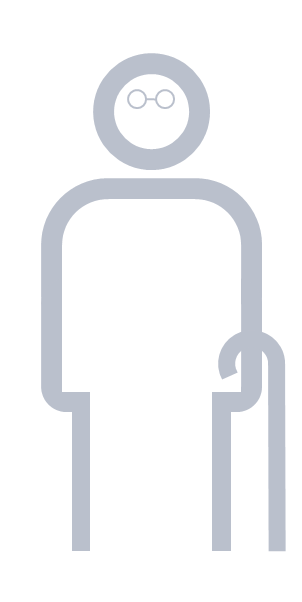 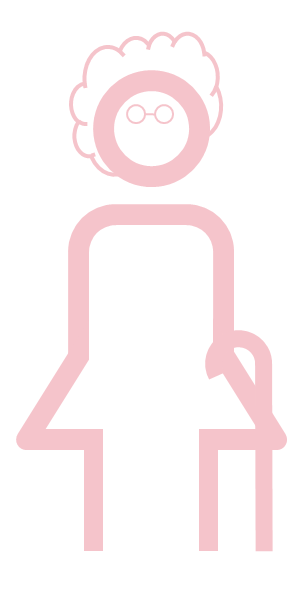 Mary
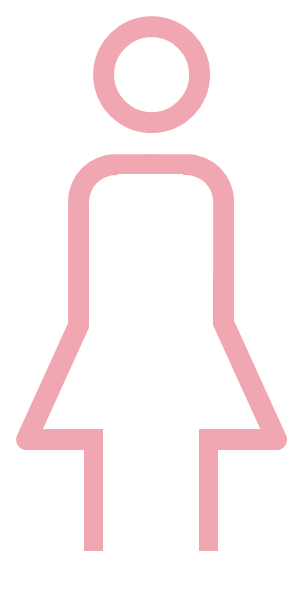 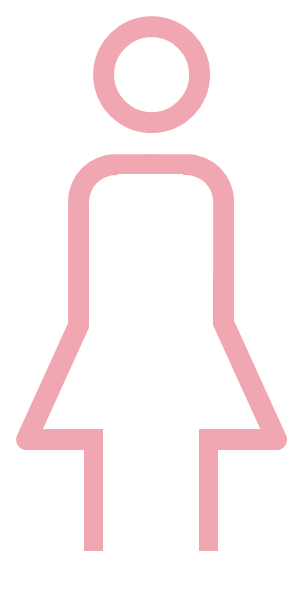 45
Networked Family Accounts
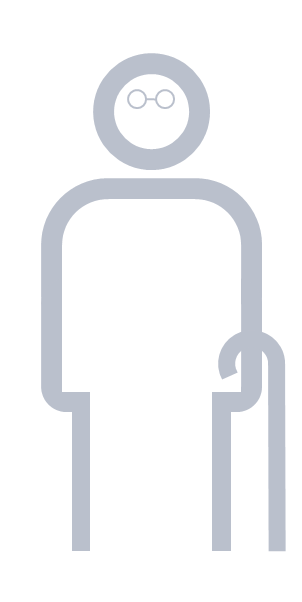 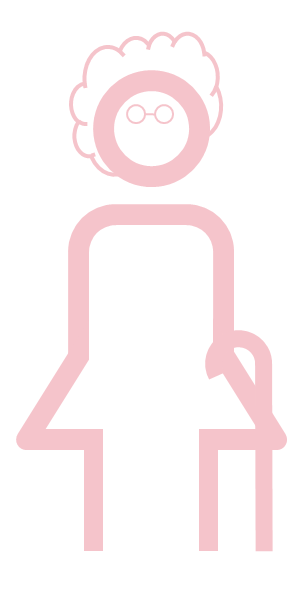 Mary
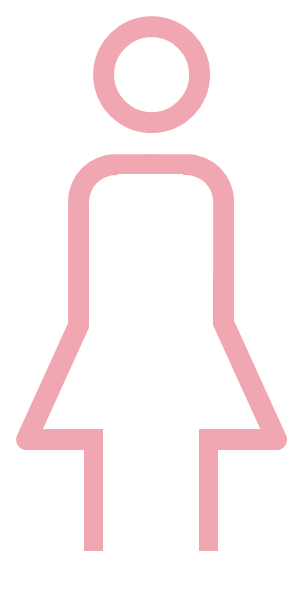 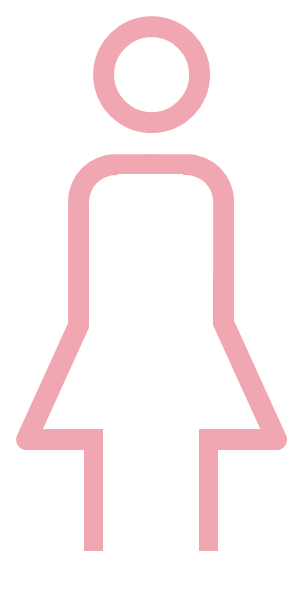 The Smiths
46
Networked Family Accounts
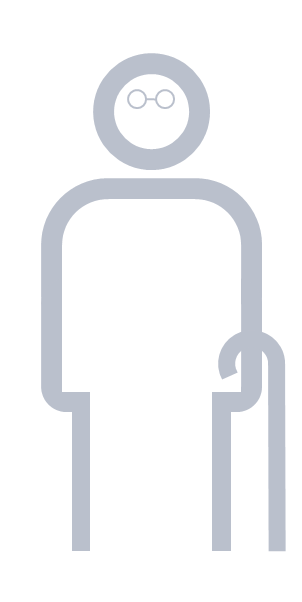 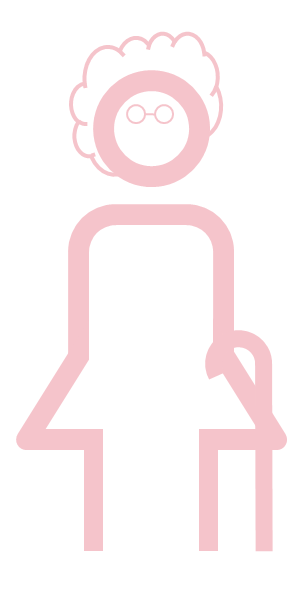 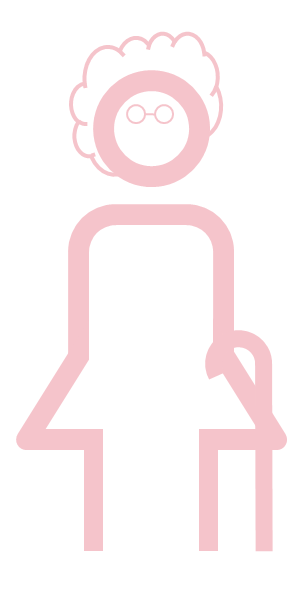 Mary
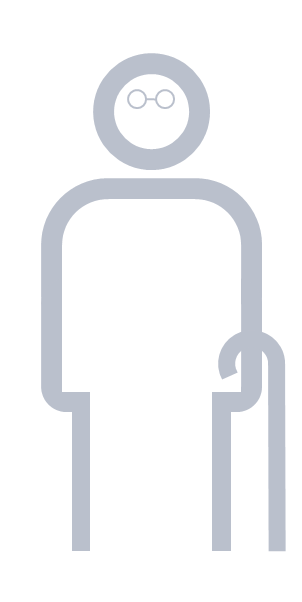 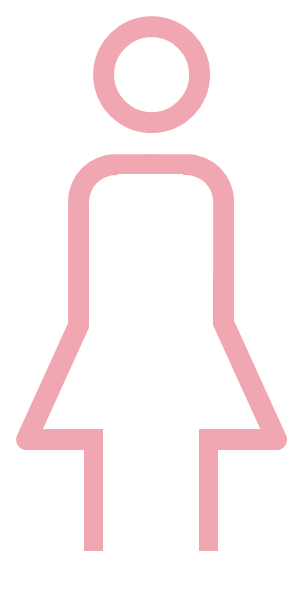 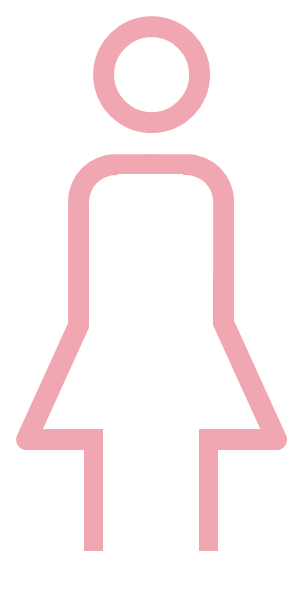 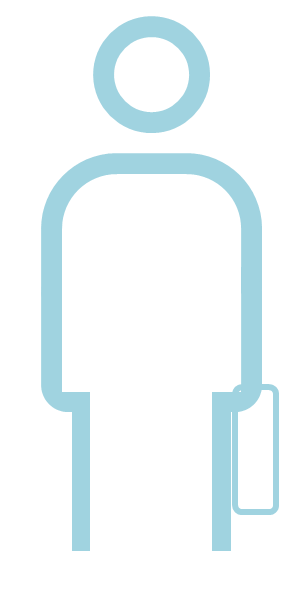 The Smiths
47
Networked Family Accounts
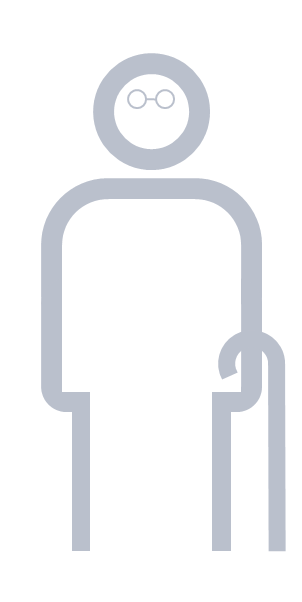 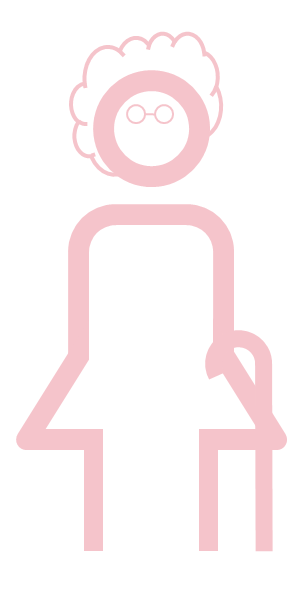 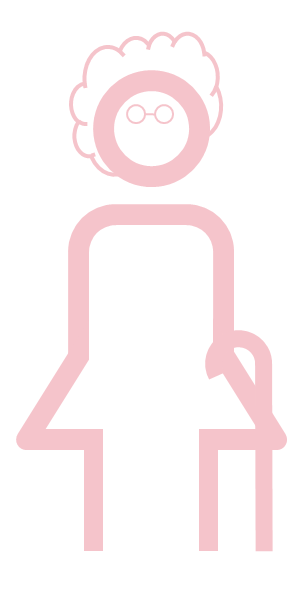 Mary
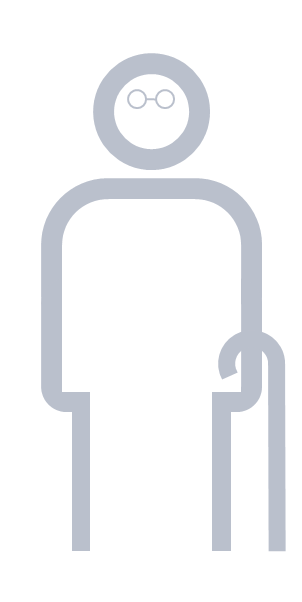 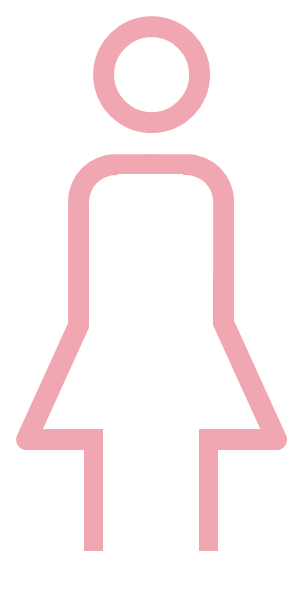 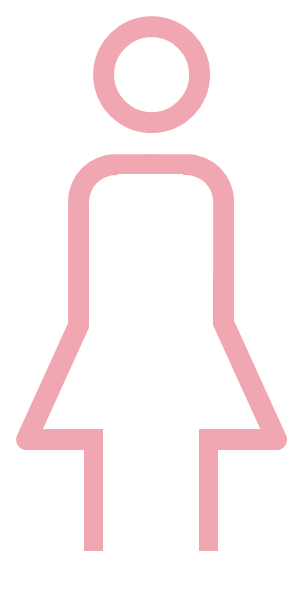 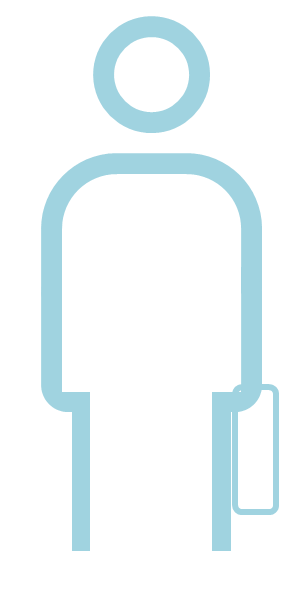 The Smiths
The Browns
48
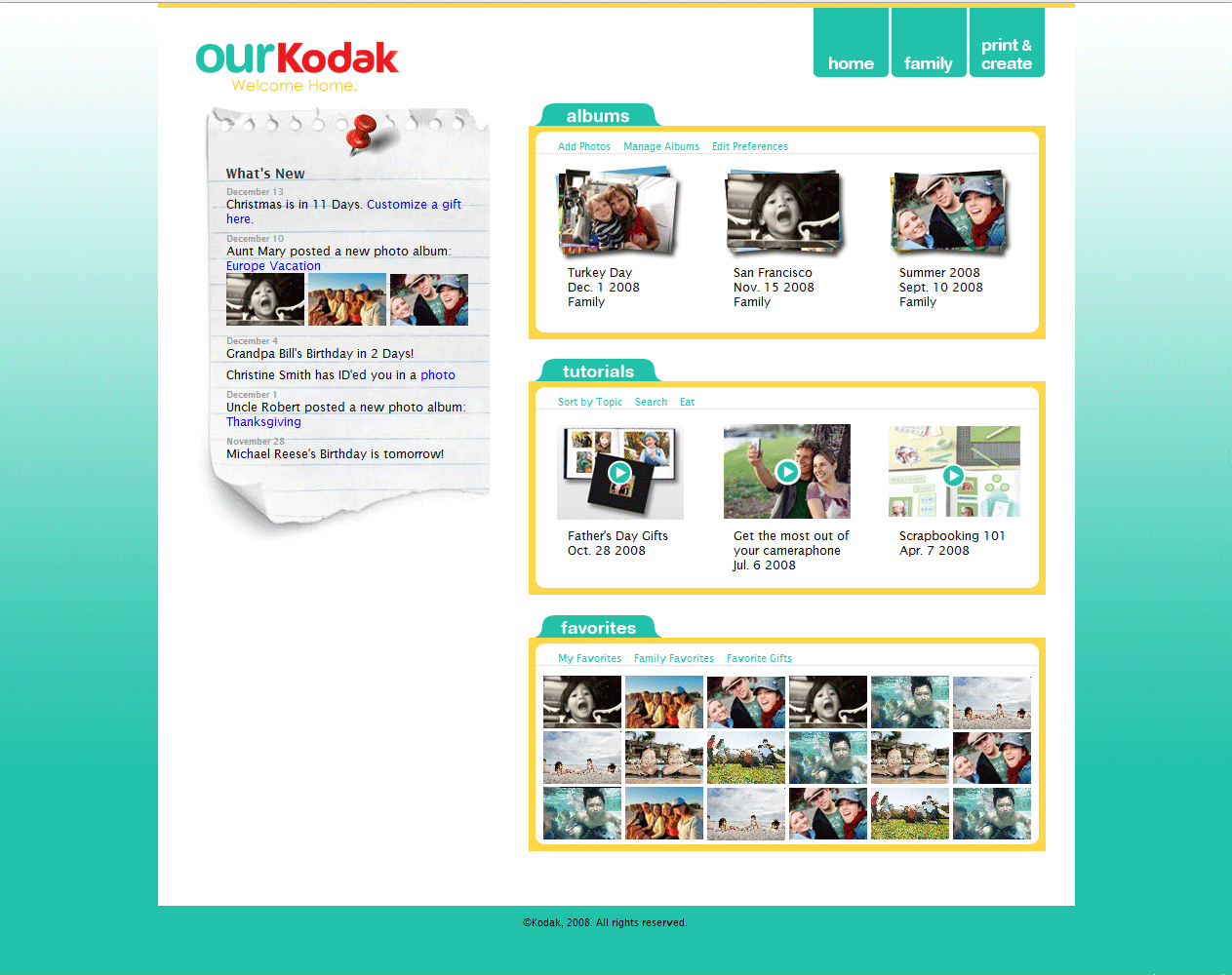 User’s Personalized Homepage
49
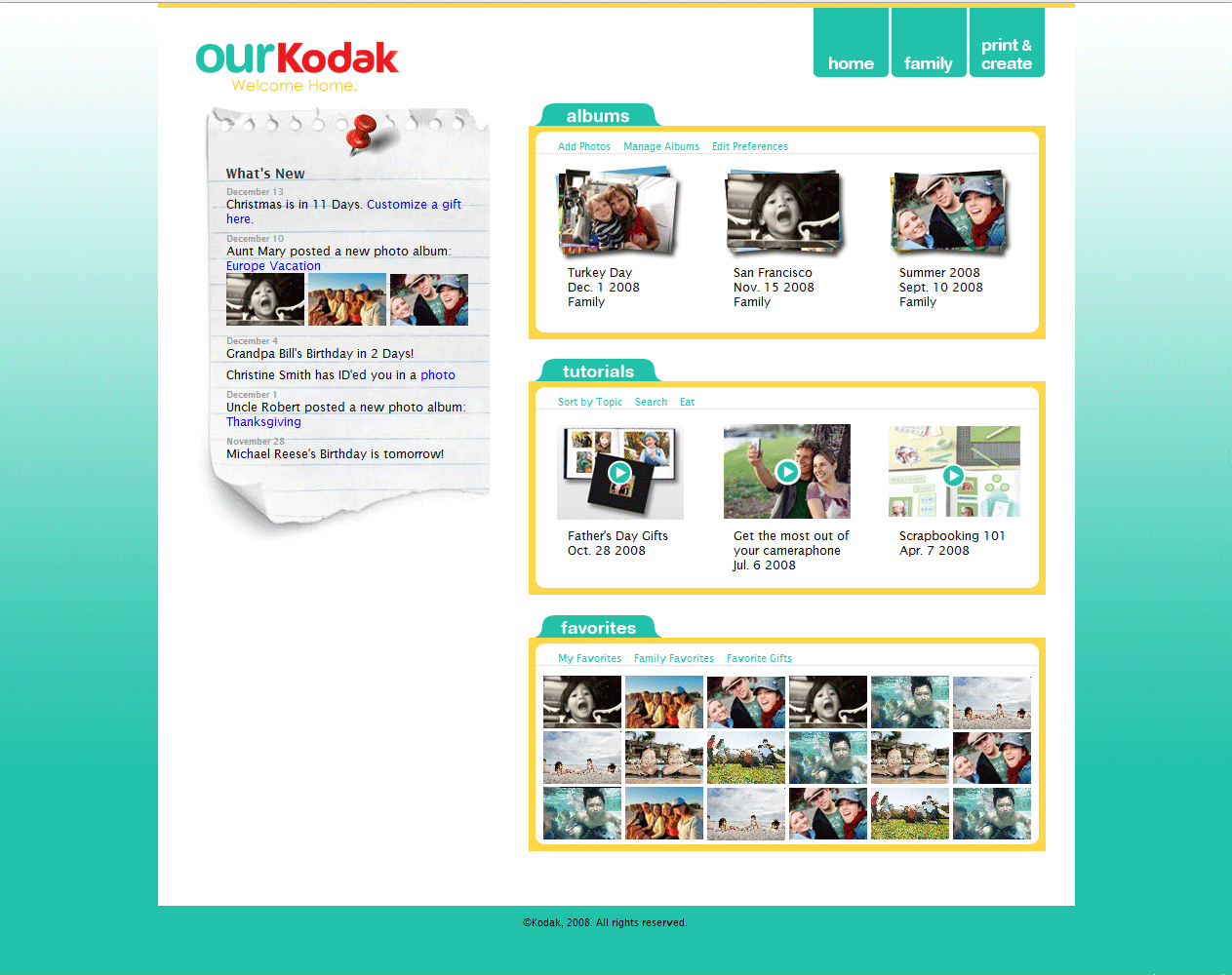 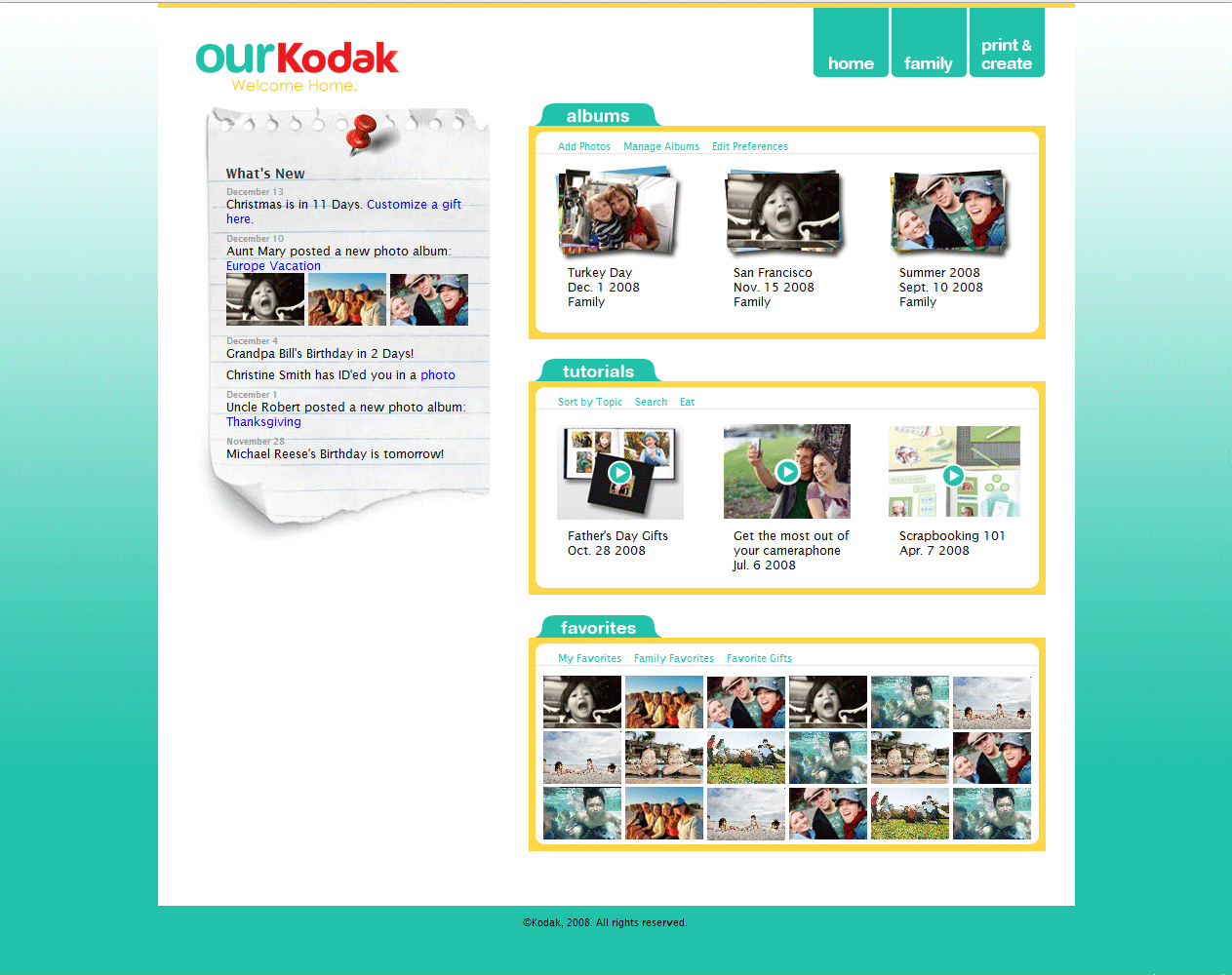 User’s Personalized Homepage
50
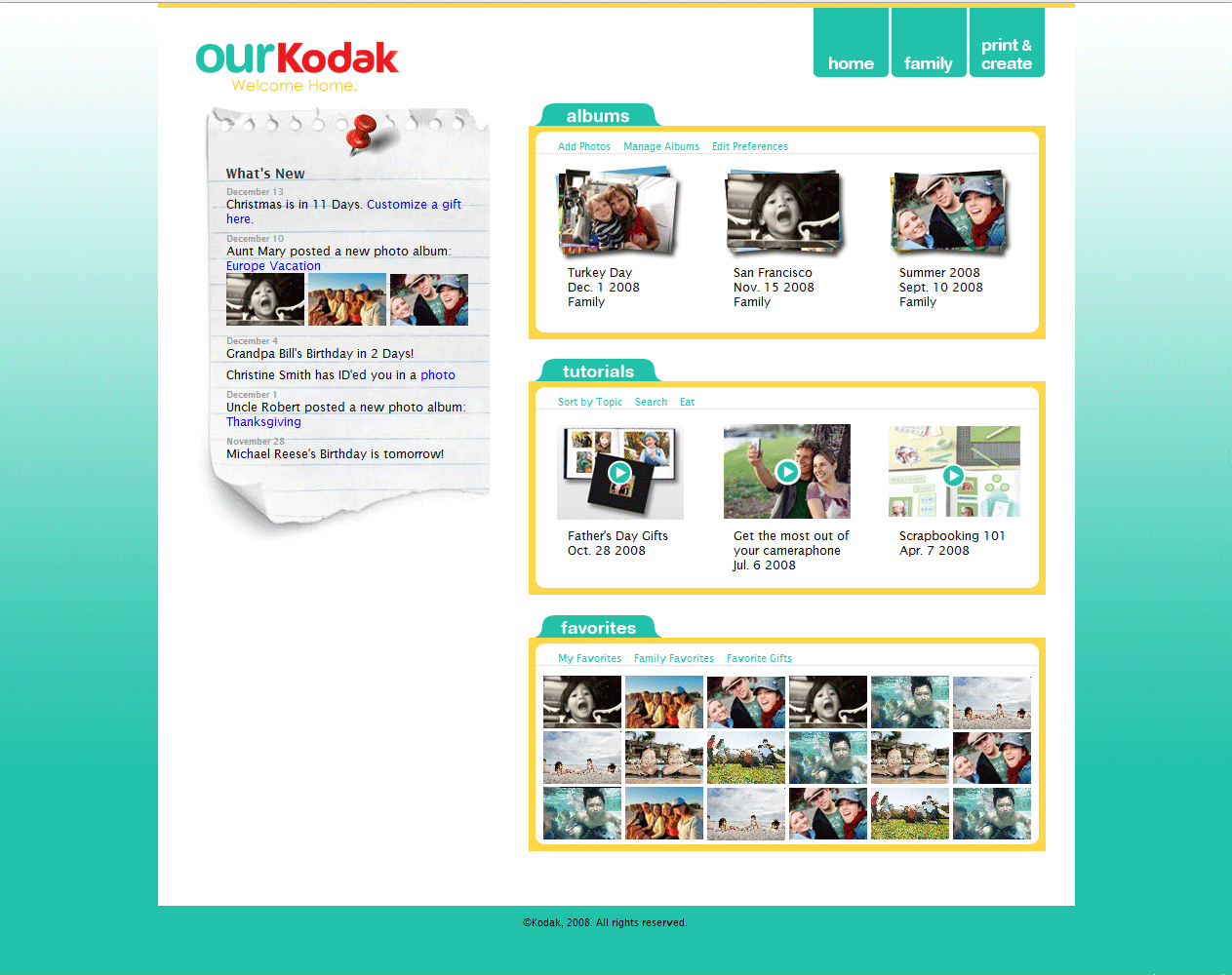 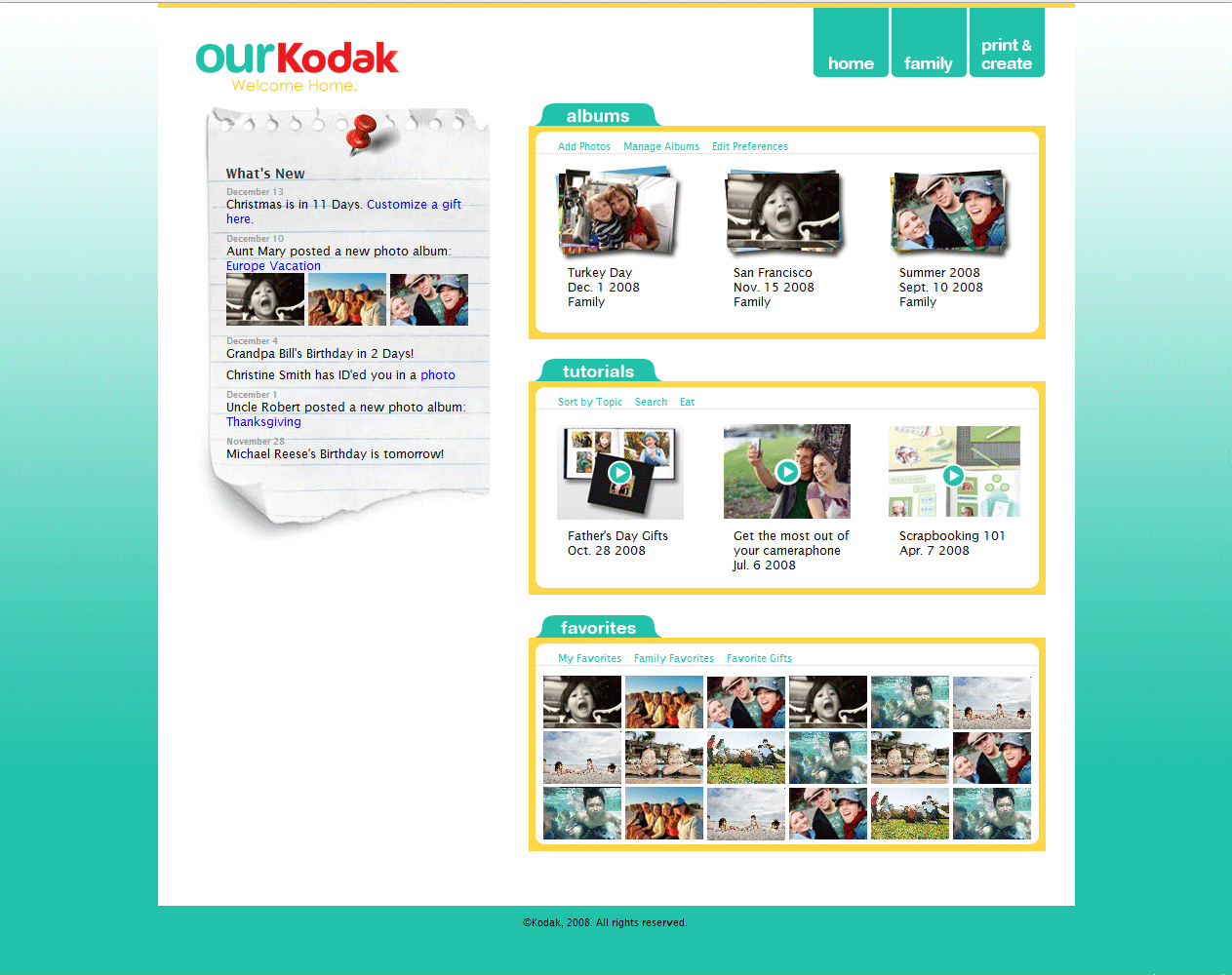 User’s Personalized Homepage
51
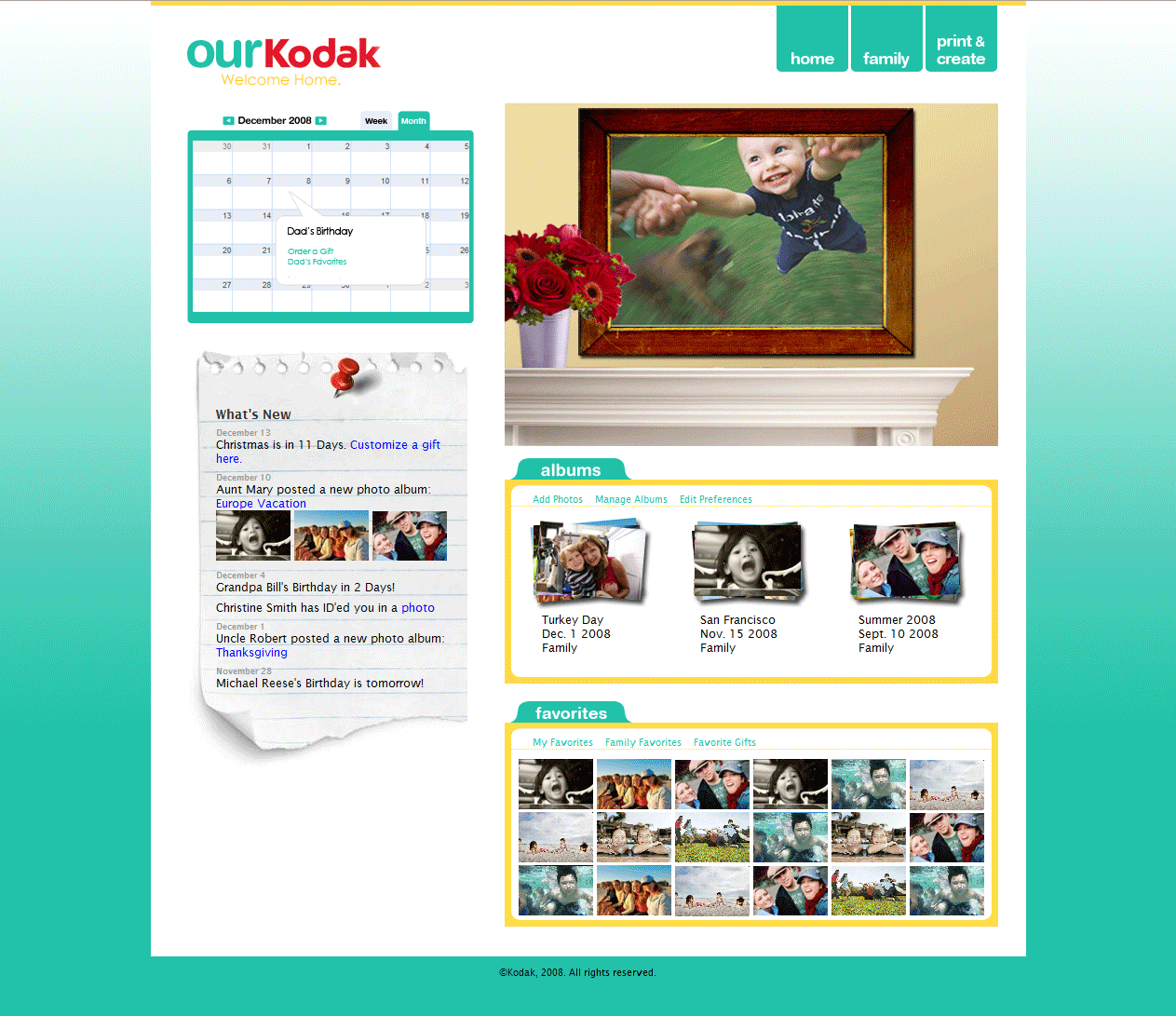 Family Homepage
52
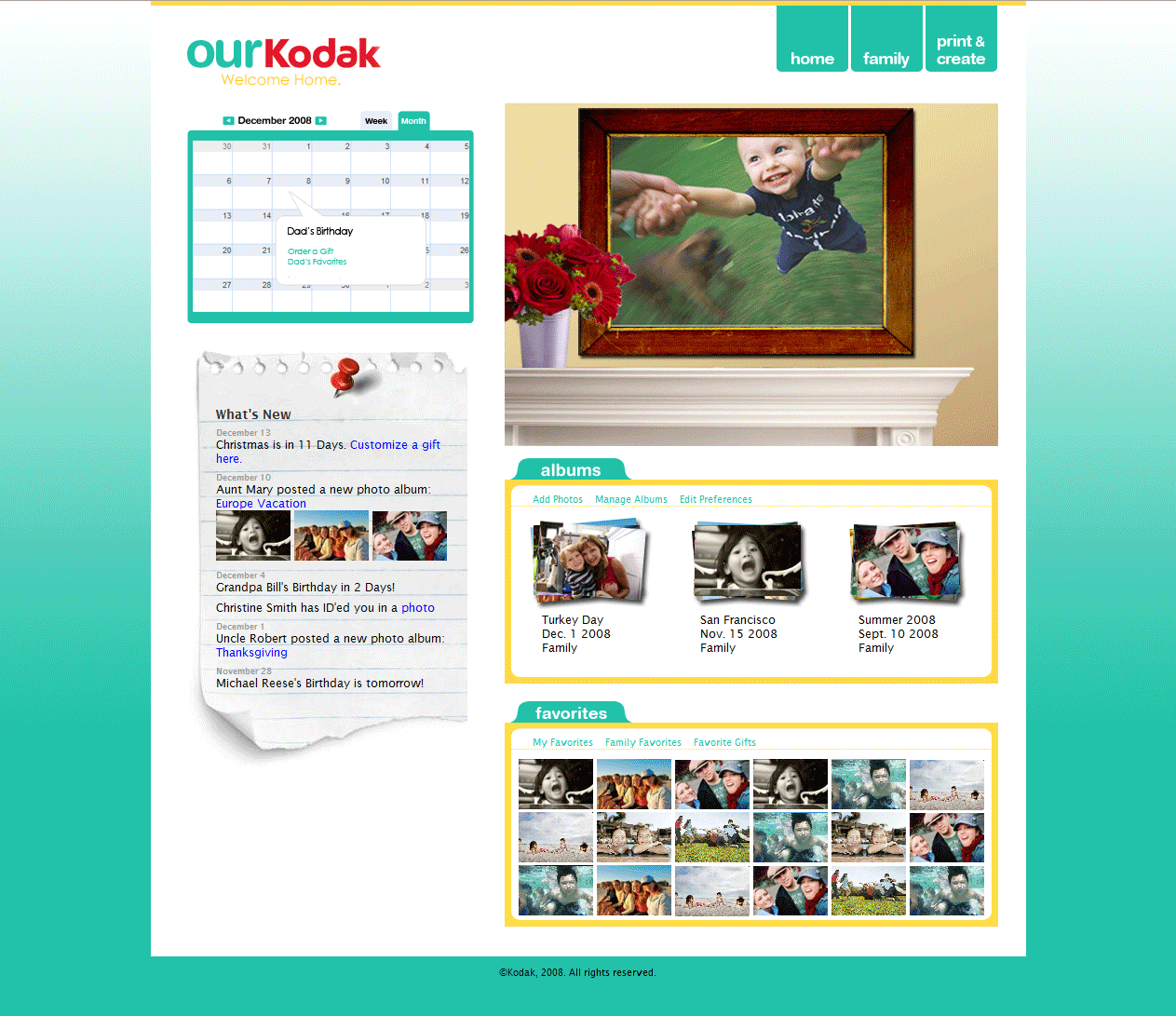 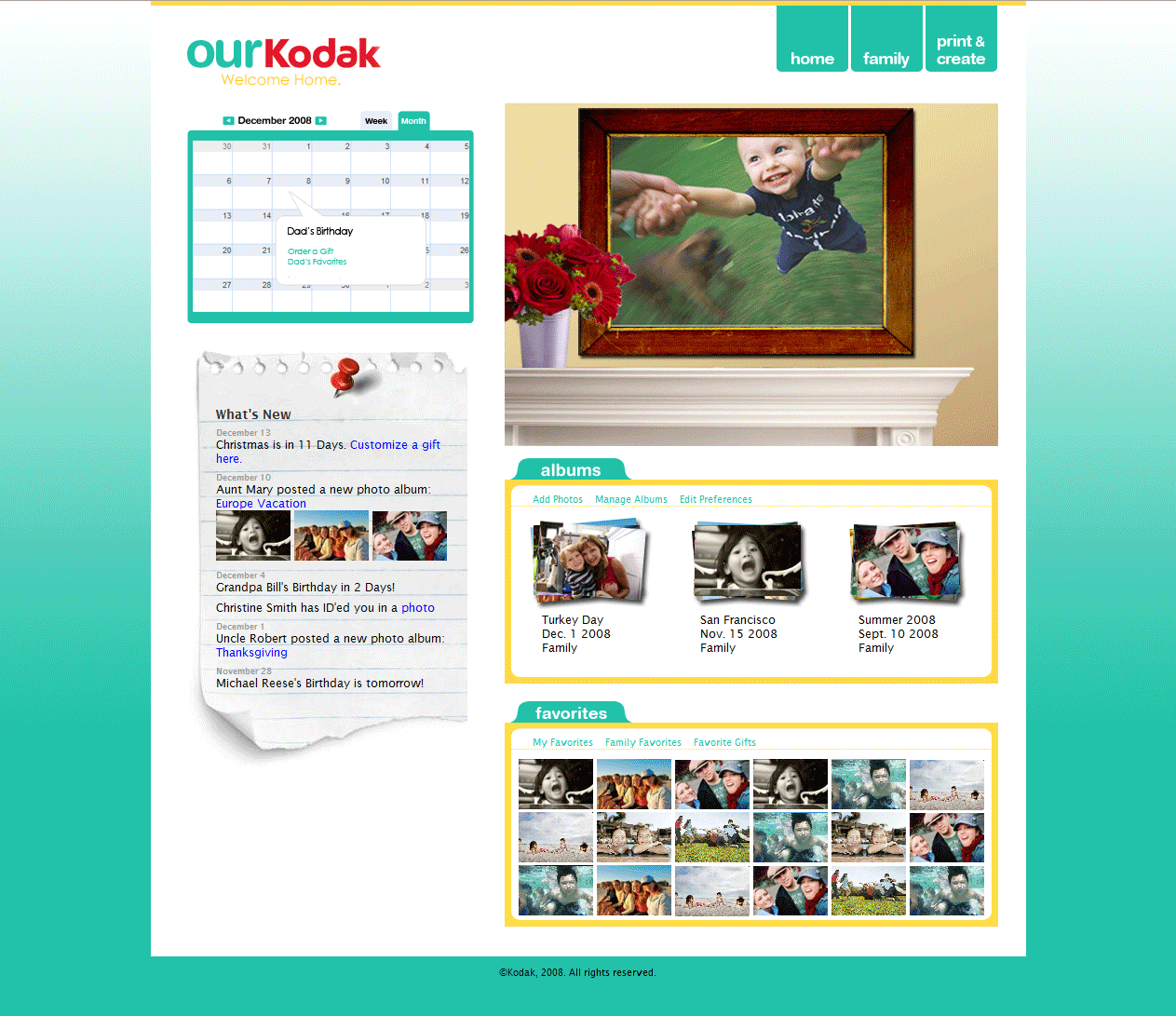 Family Homepage
53
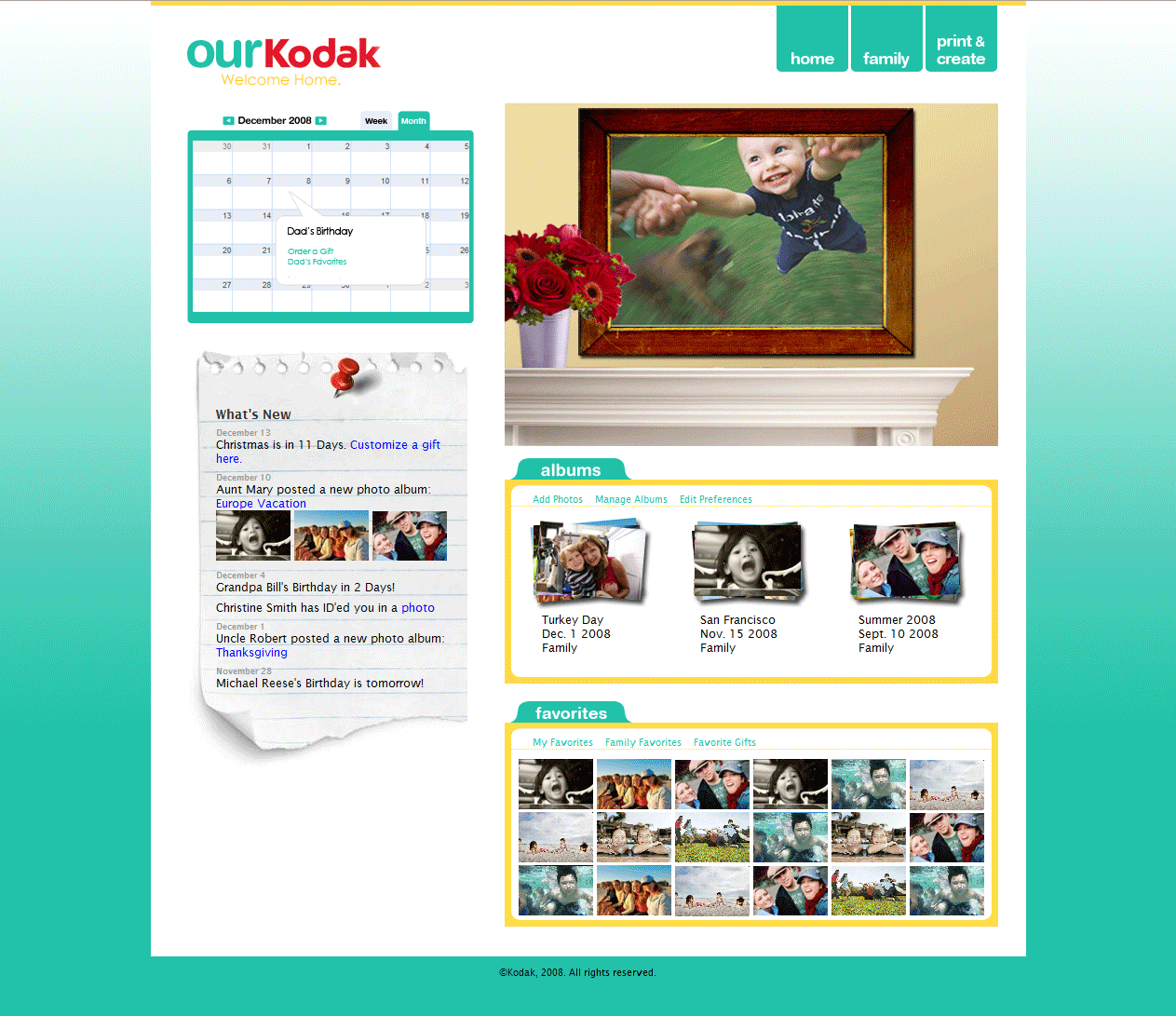 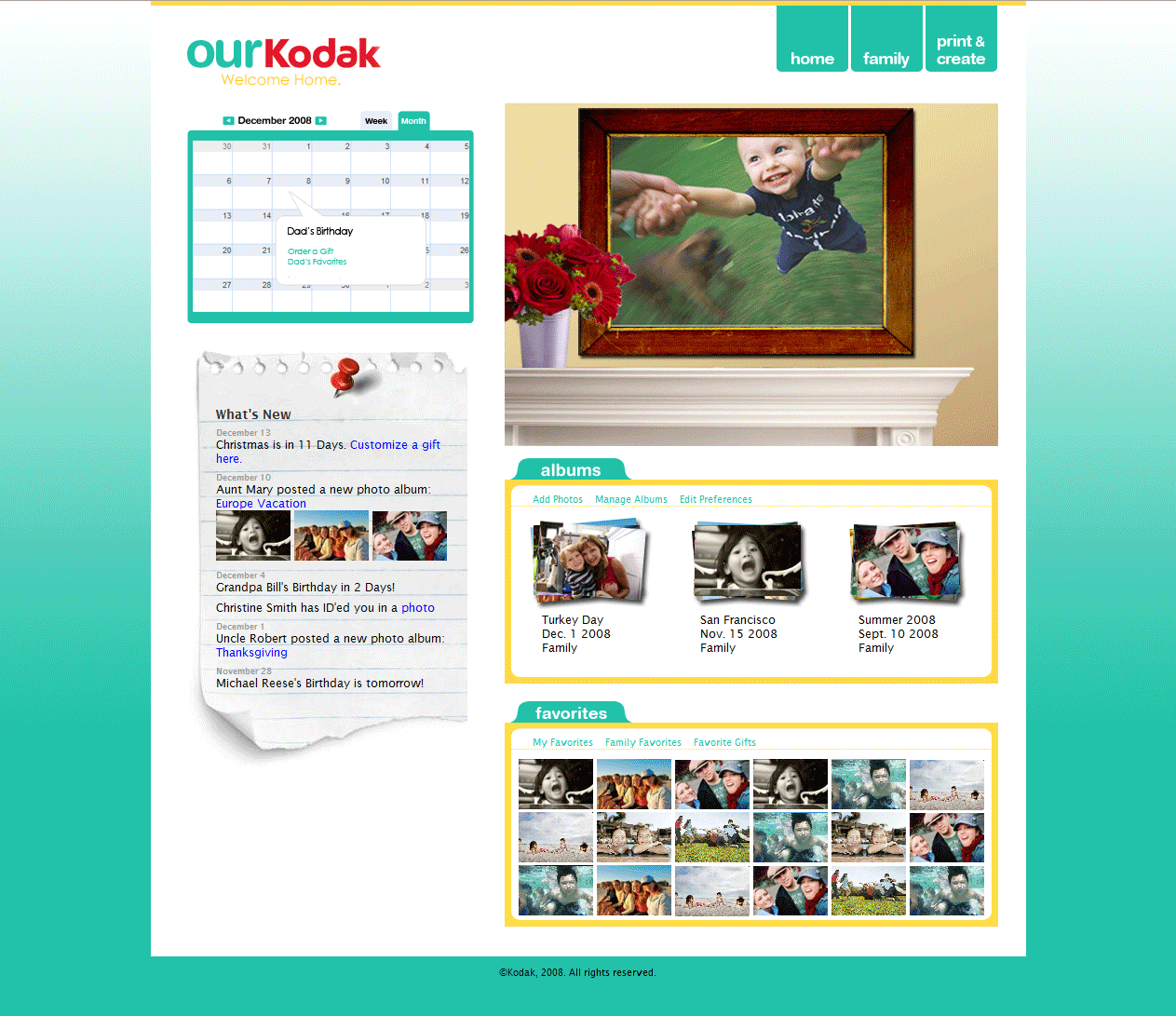 Family Homepage
54
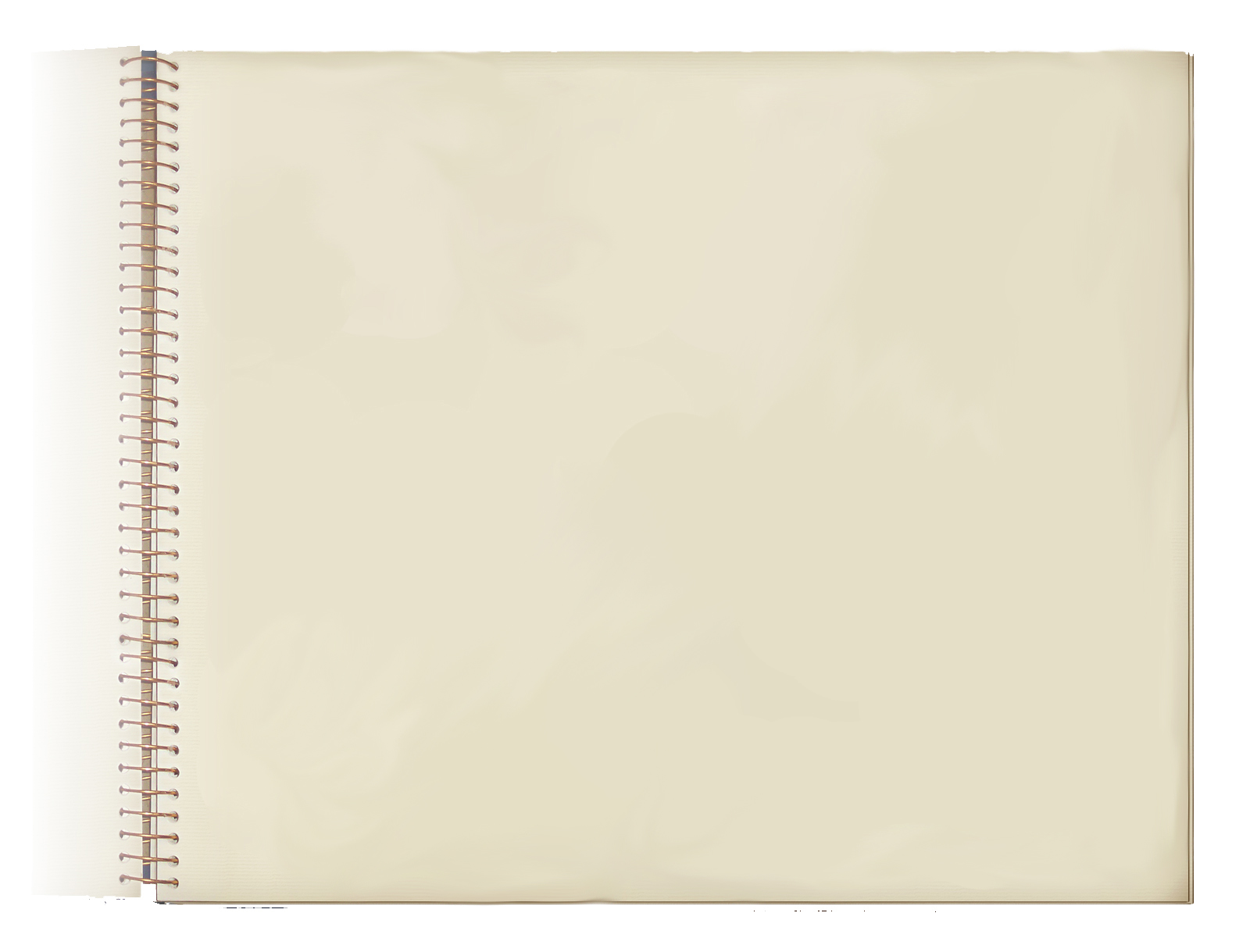 Family Reunion Album
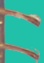 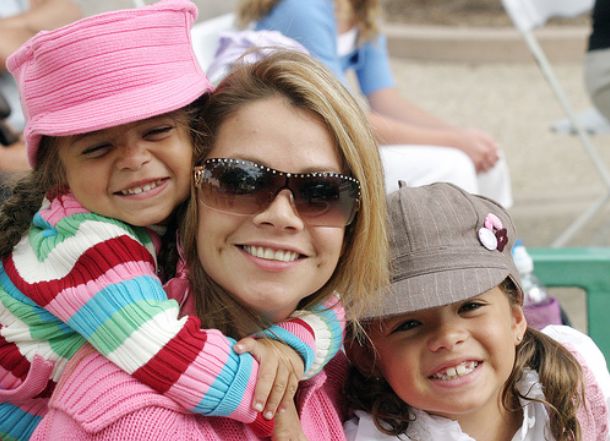 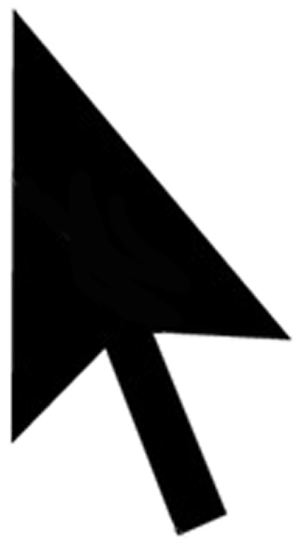 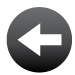 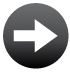 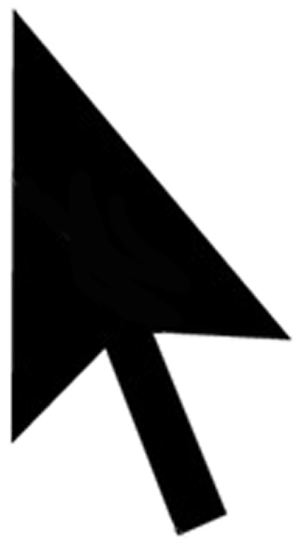 Holly
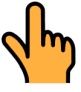 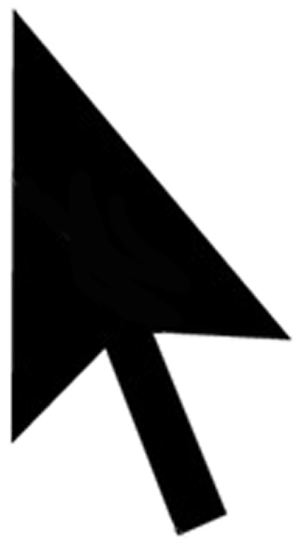 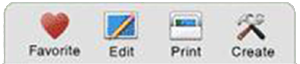 Listen to Album Story
Write a Comment…
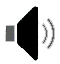 Listen to Voice Comments
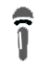 Comment      |             Leave a Voice Comment
Album Viewing Features
55
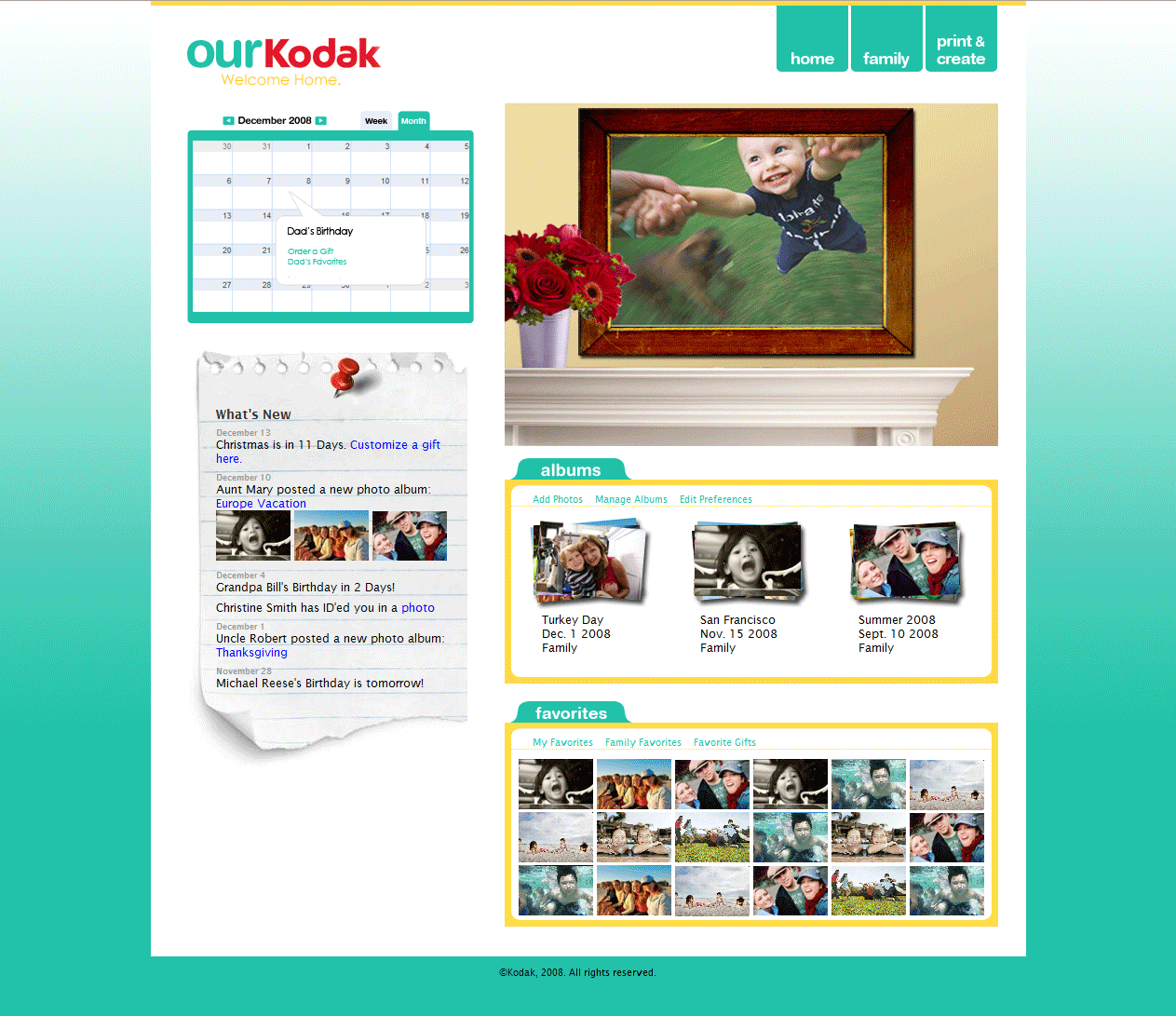 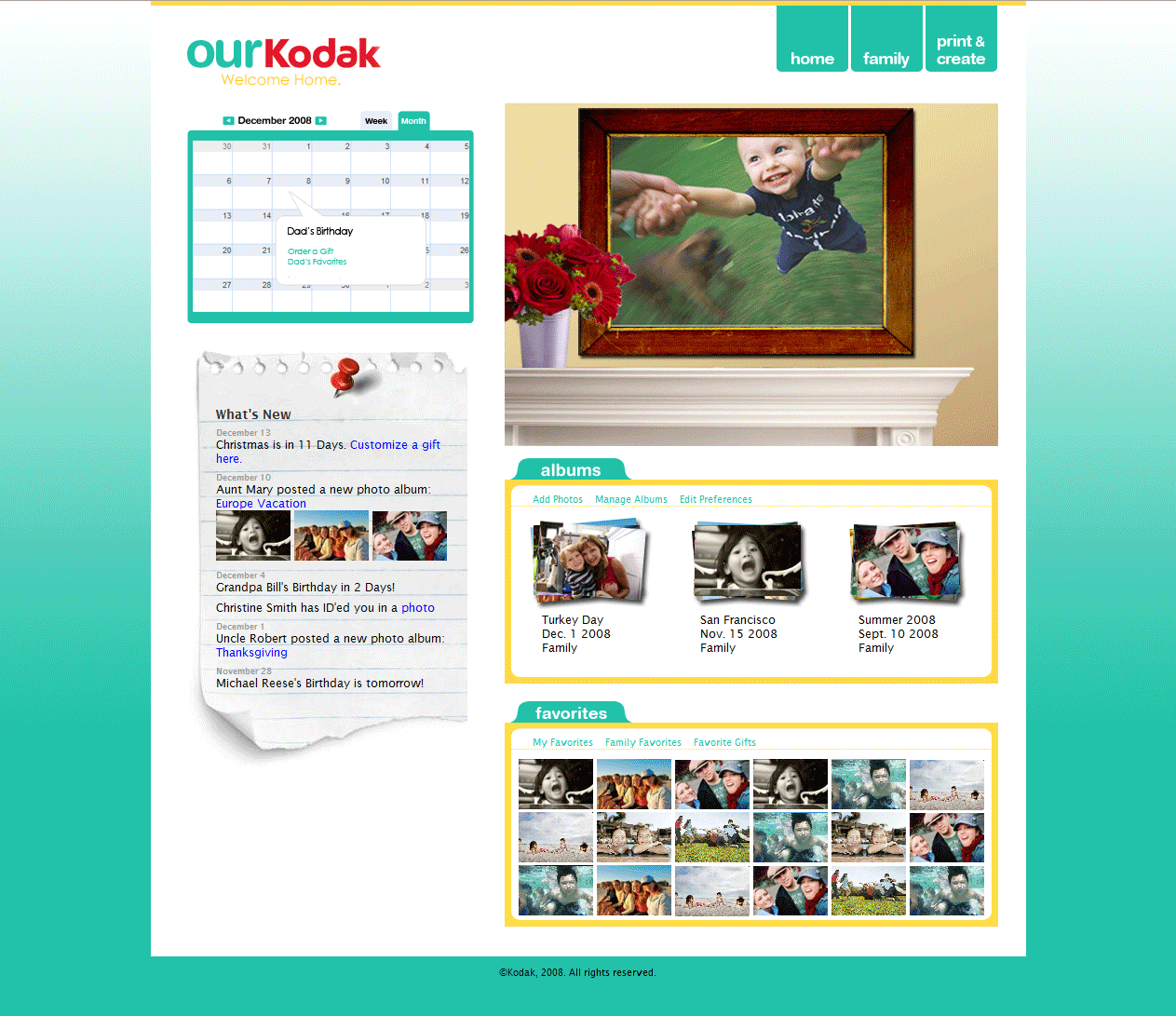 Family Homepage
56
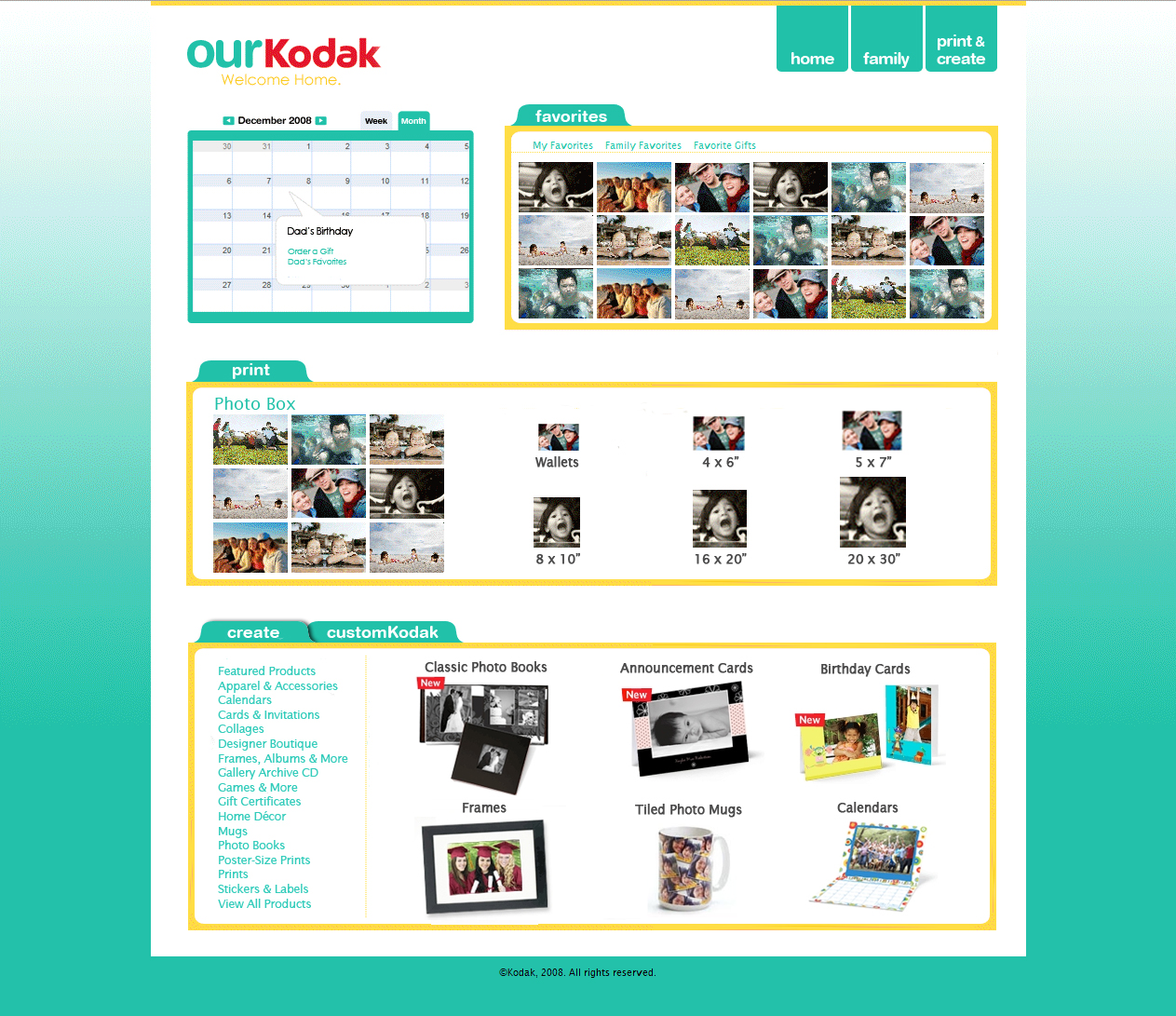 Print & Create
57
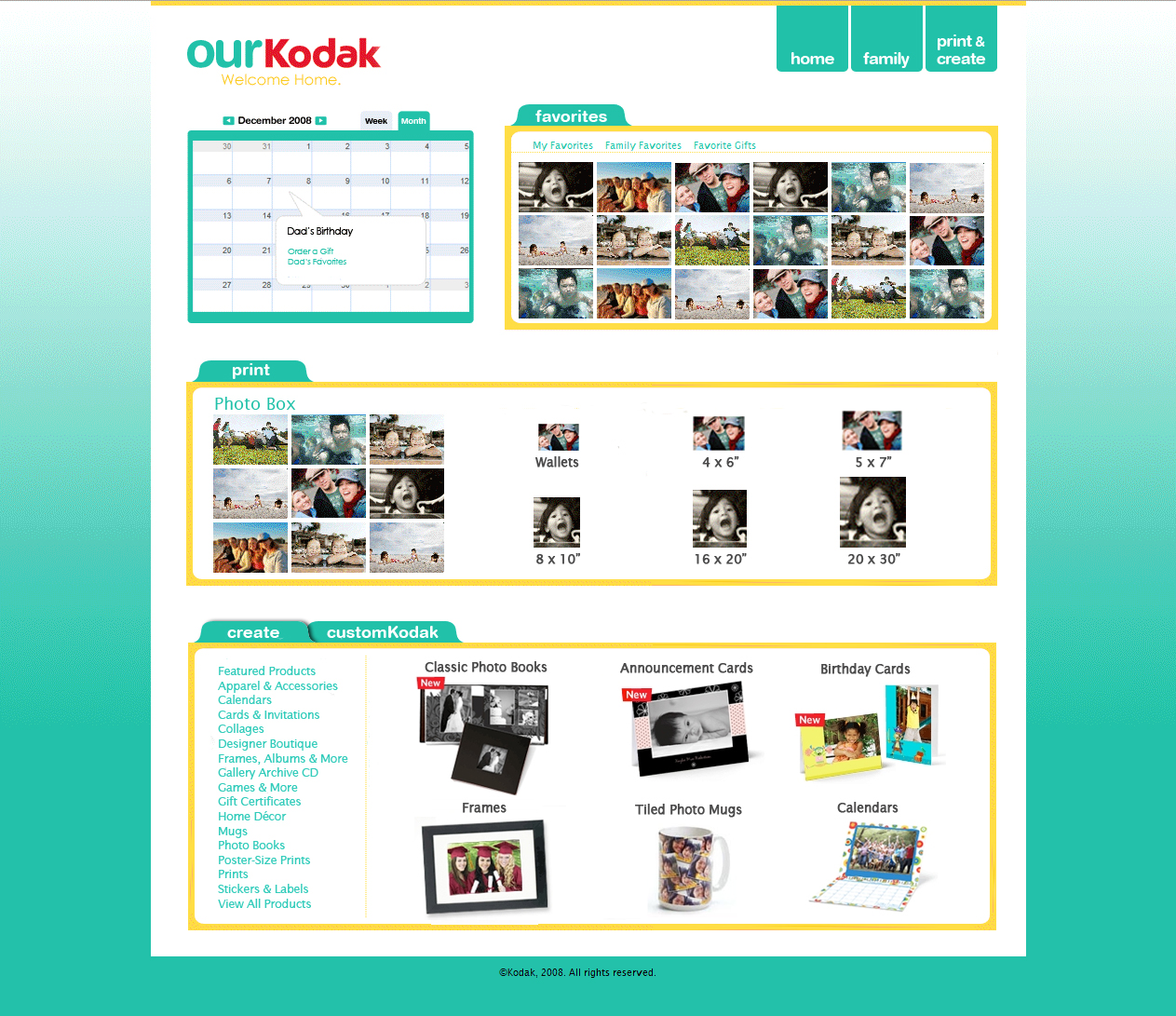 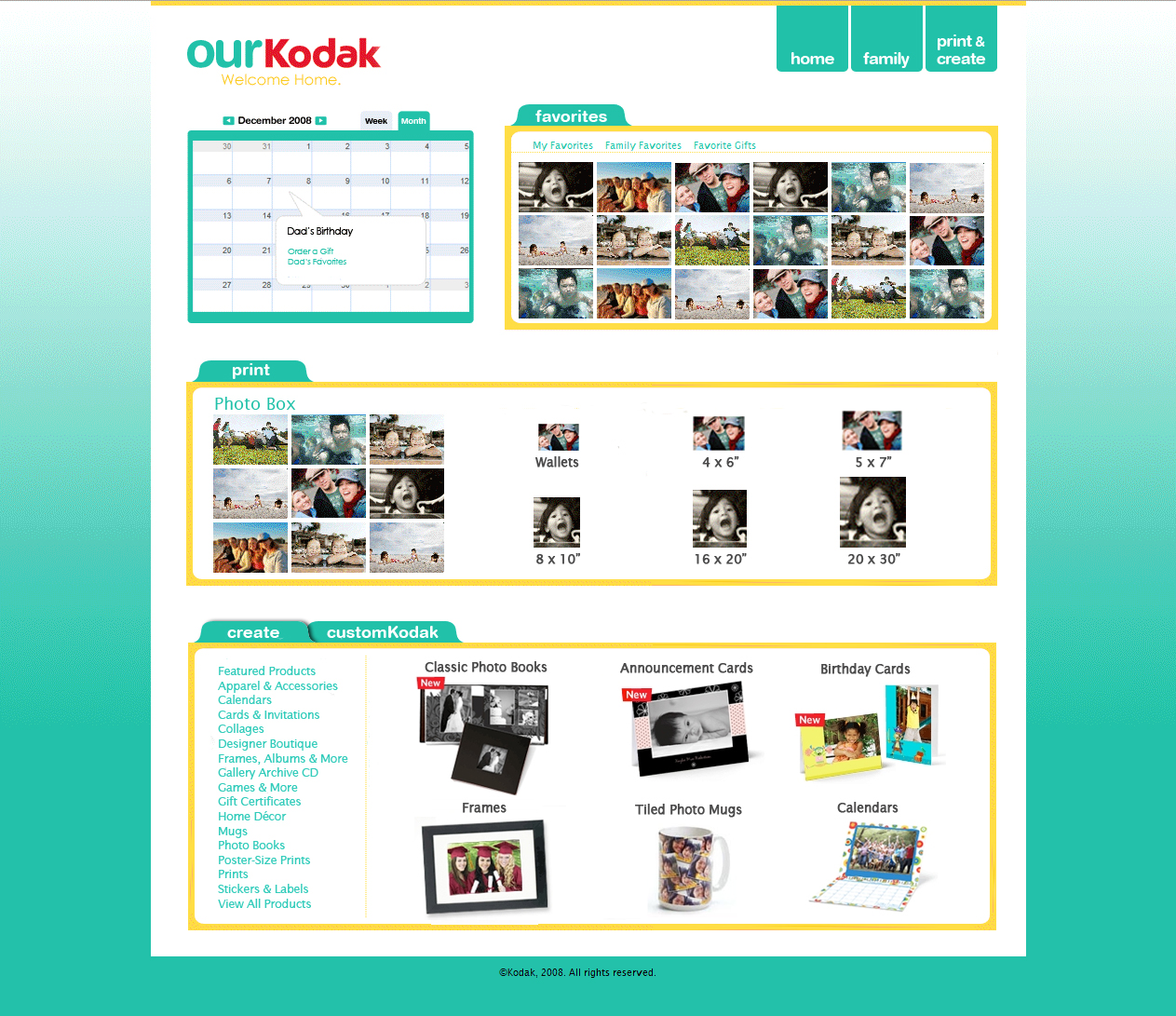 Print & Create
58
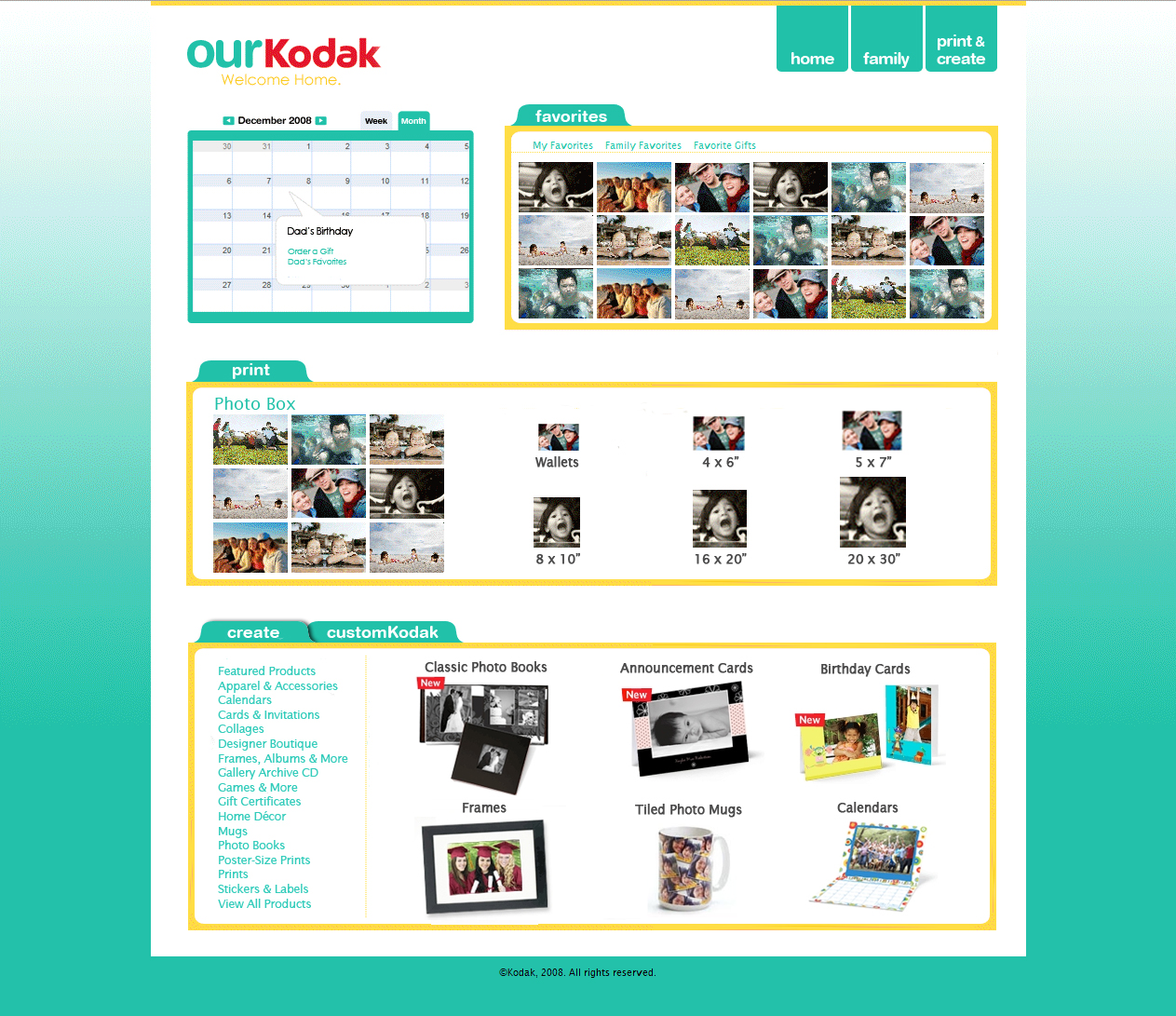 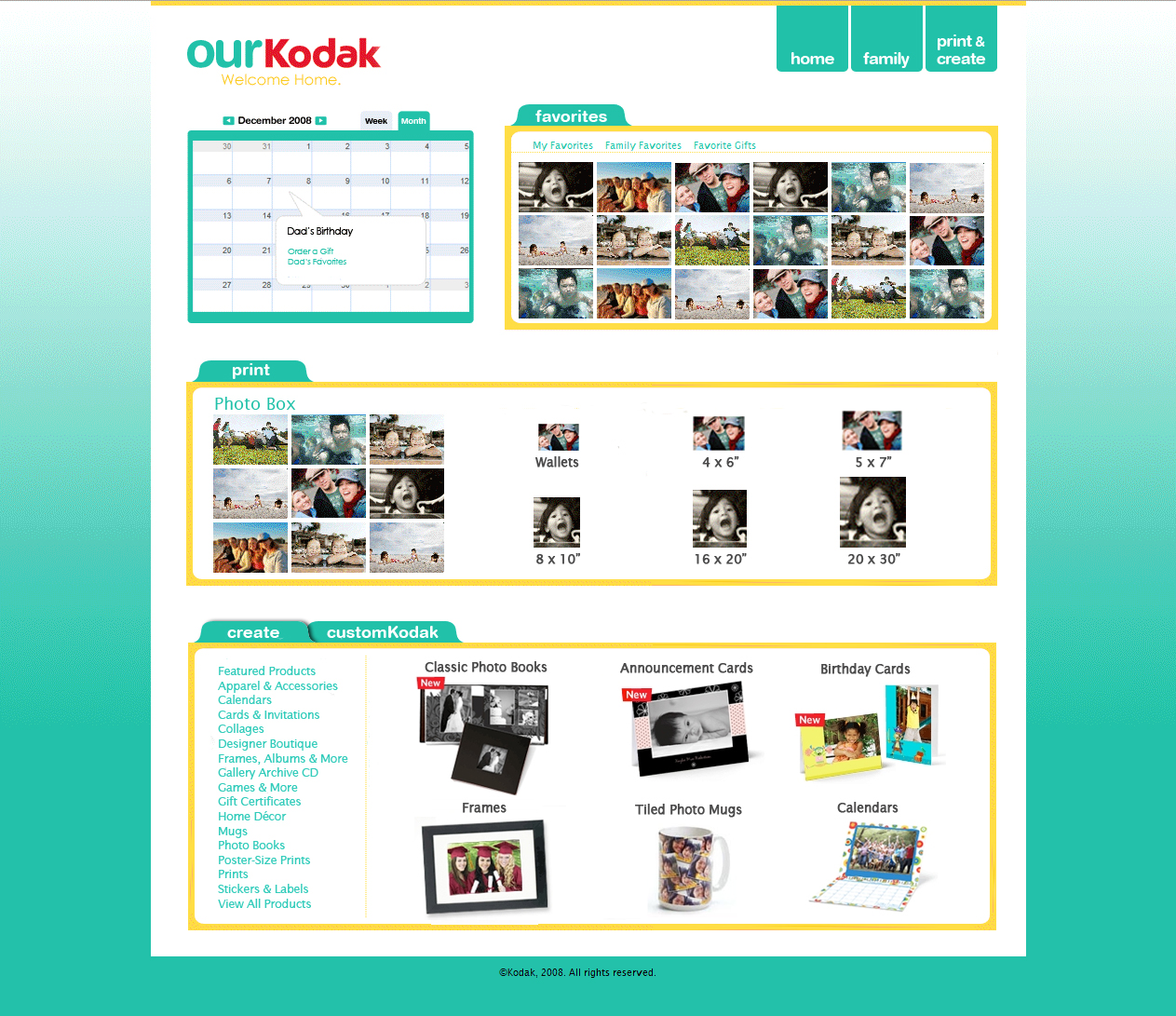 Print & Create
59
Active Diffusion of ourKodak
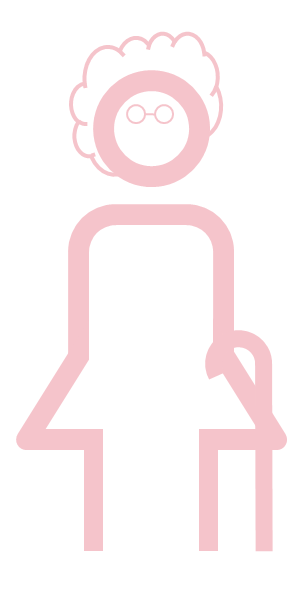 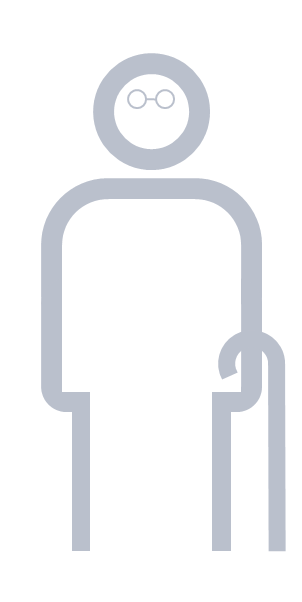 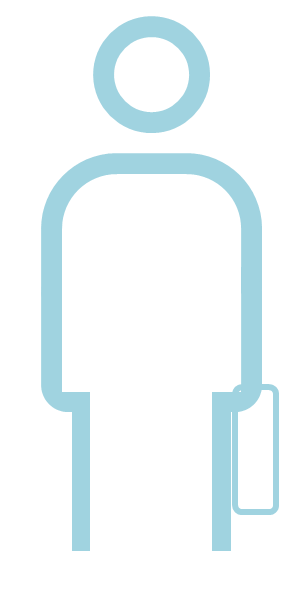 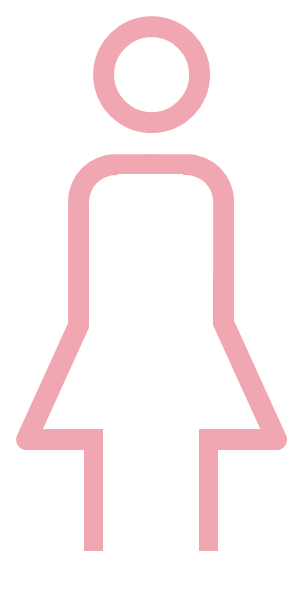 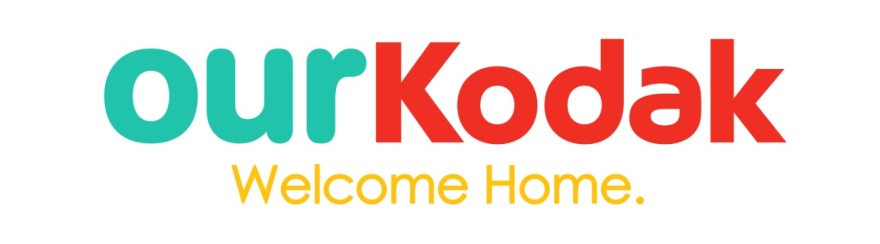 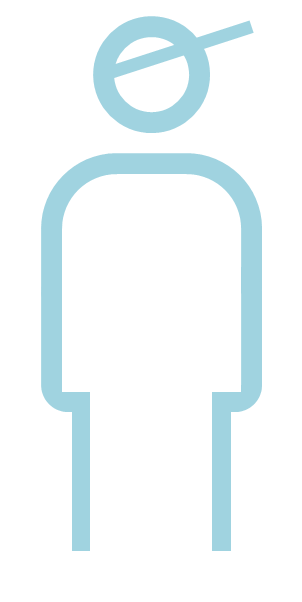 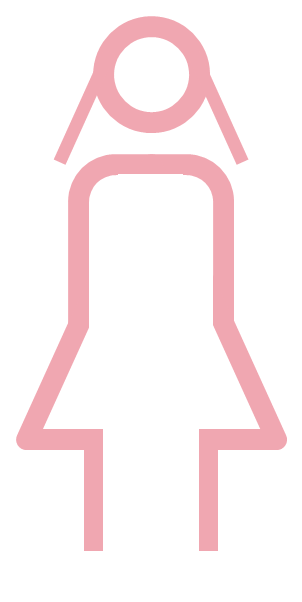 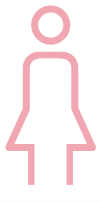 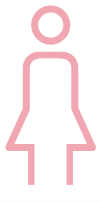 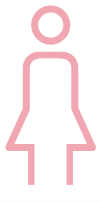 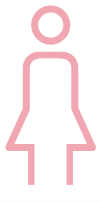 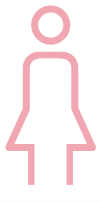 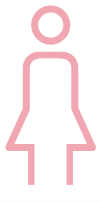 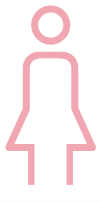 60
Summary of Monetization
61
the next generation :: Kodak Gallery
strategywebsite[imc]
IMC Messaging
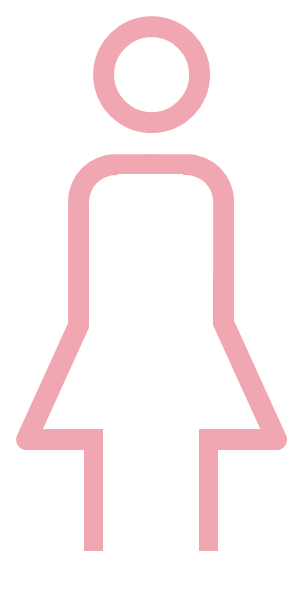 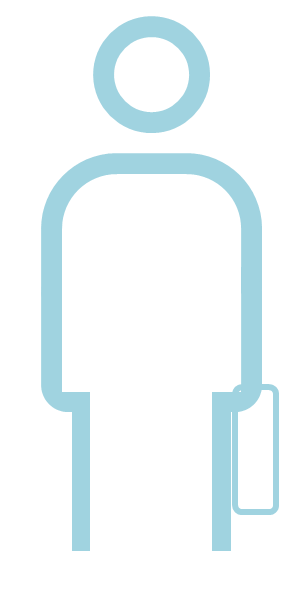 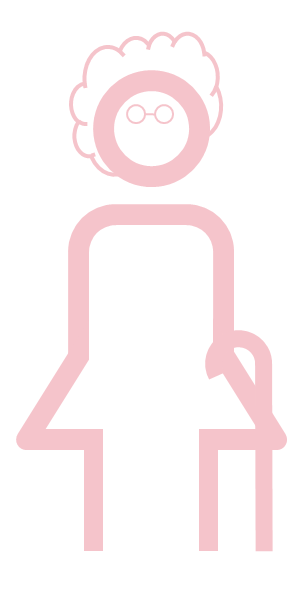 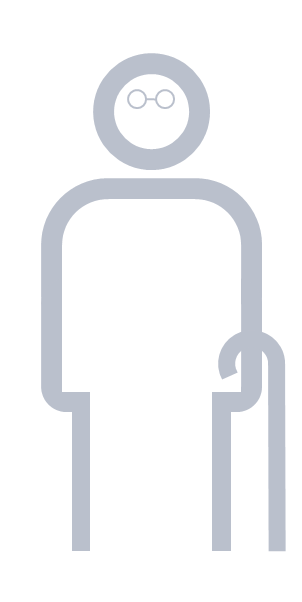 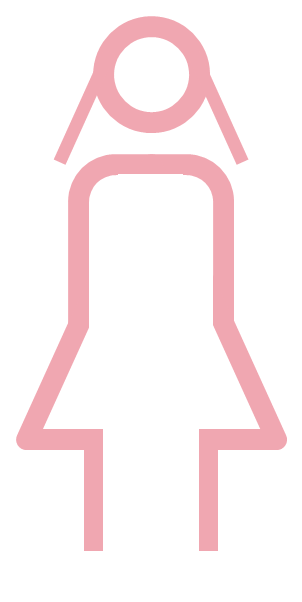 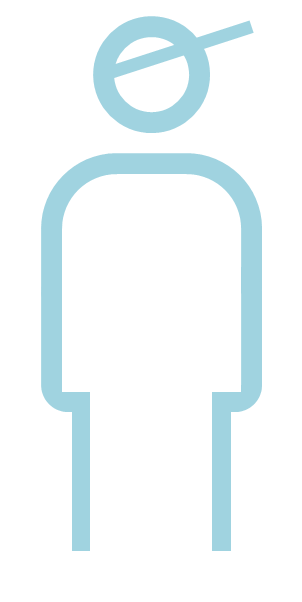 63
IMC Messaging
“
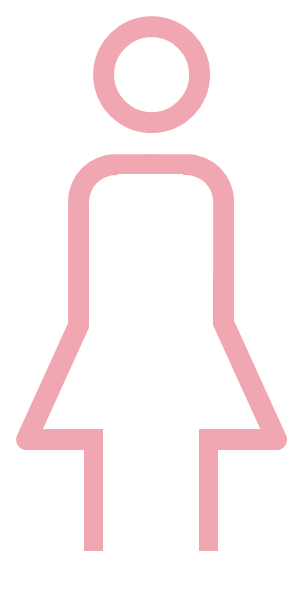 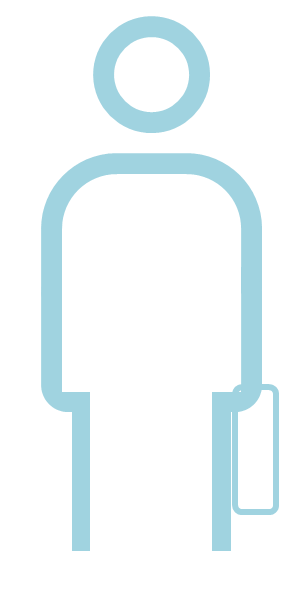 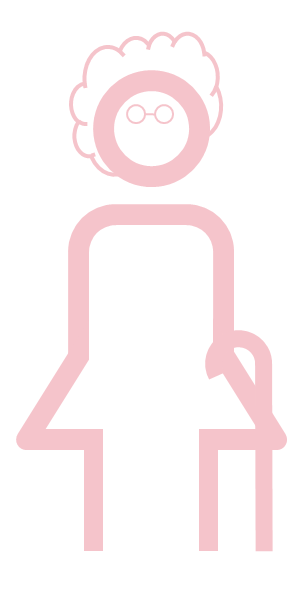 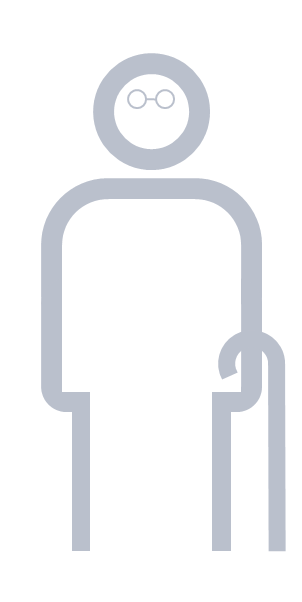 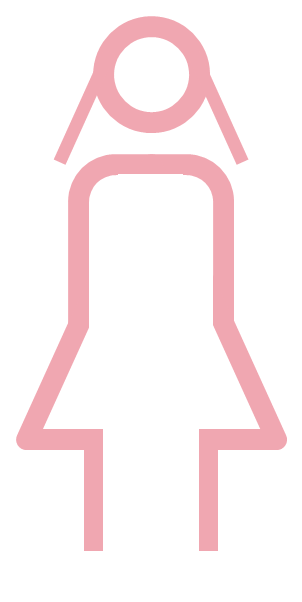 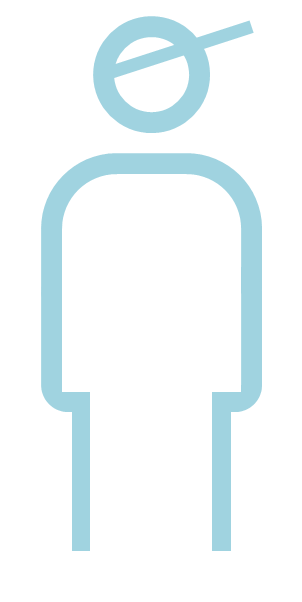 ”
64
IMC Three-Phase Plan
65
IMC Three-Phase Plan
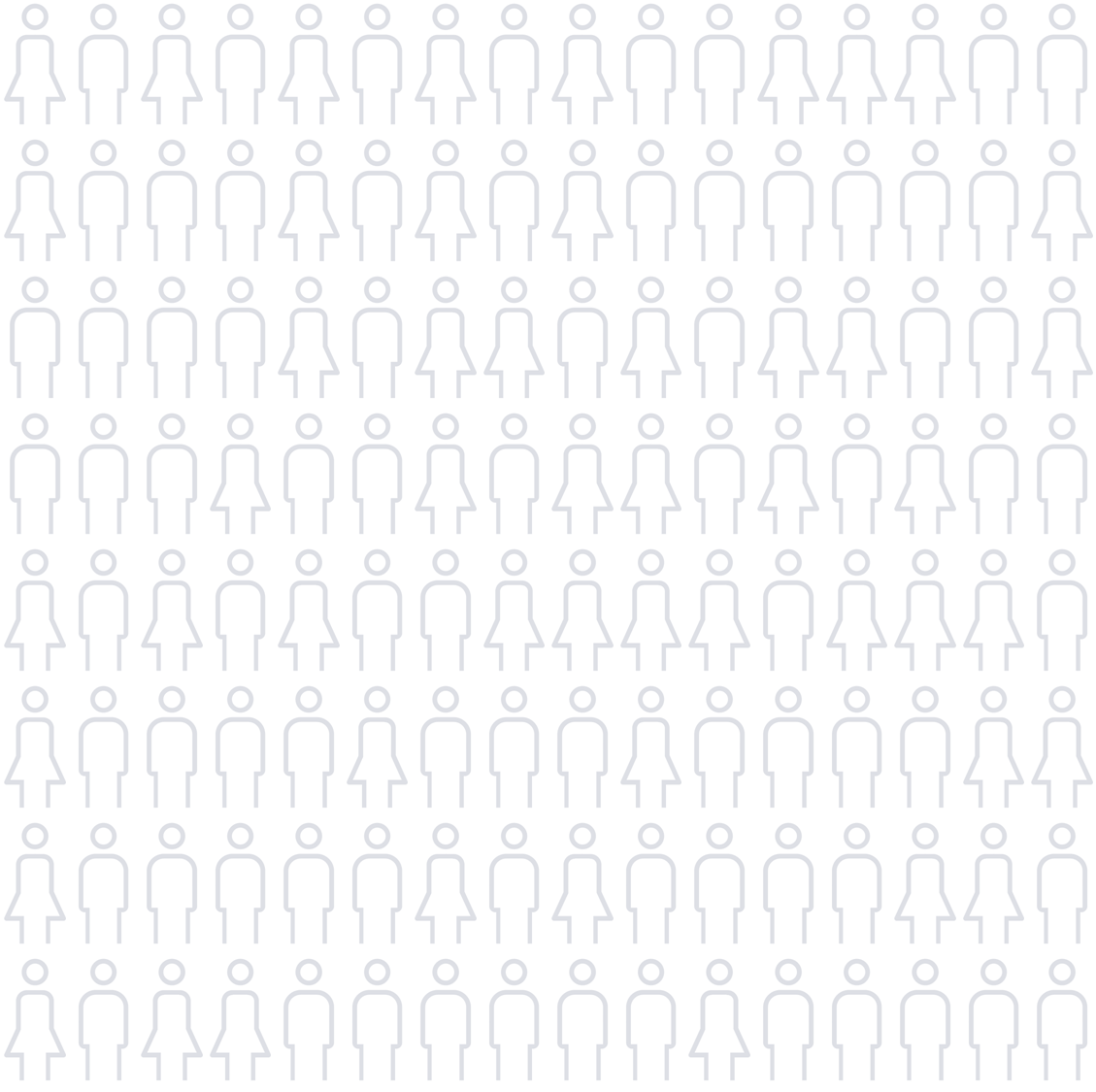 66
IMC Three-Phase Plan
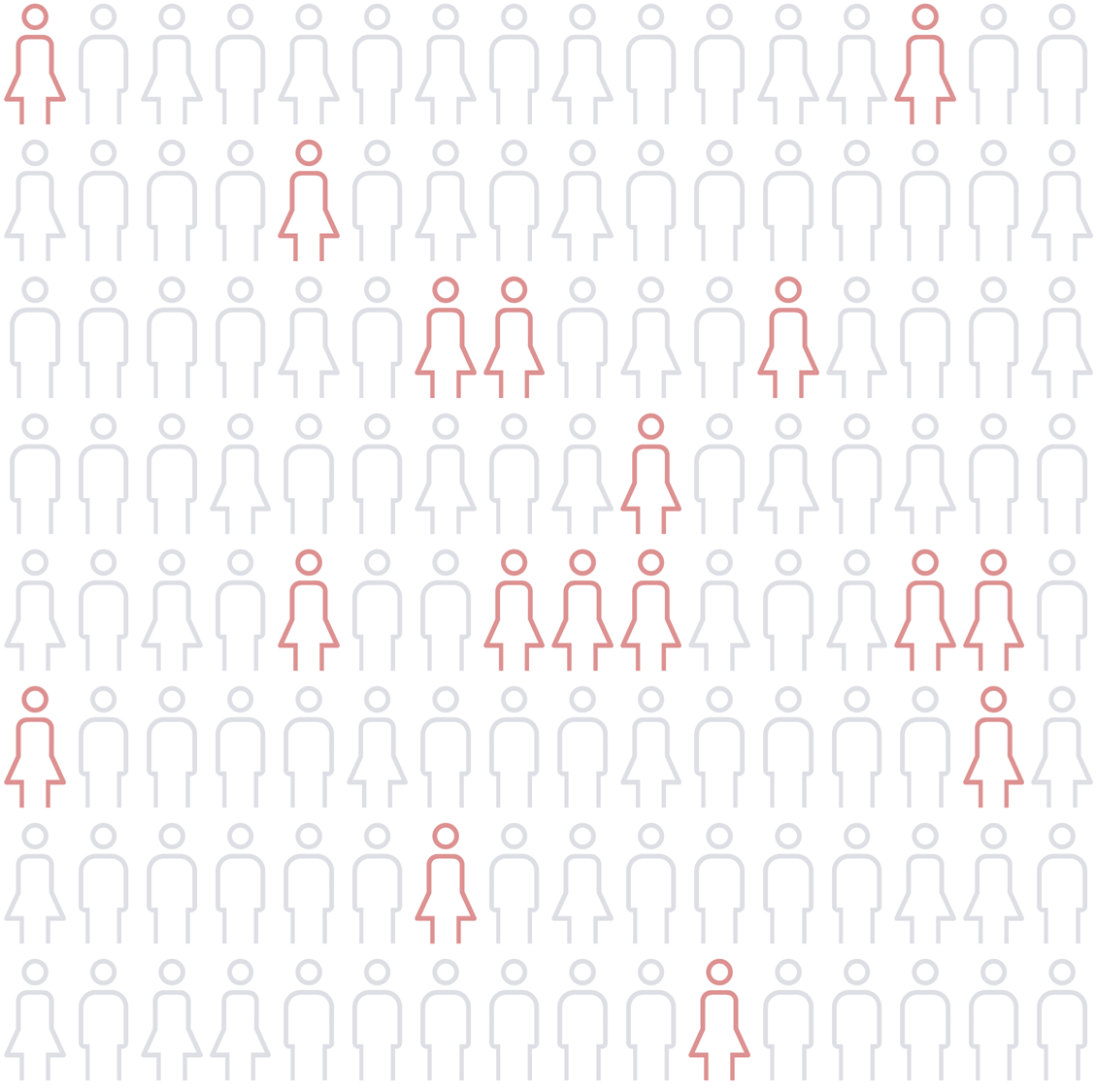 67
IMC Three-Phase Plan
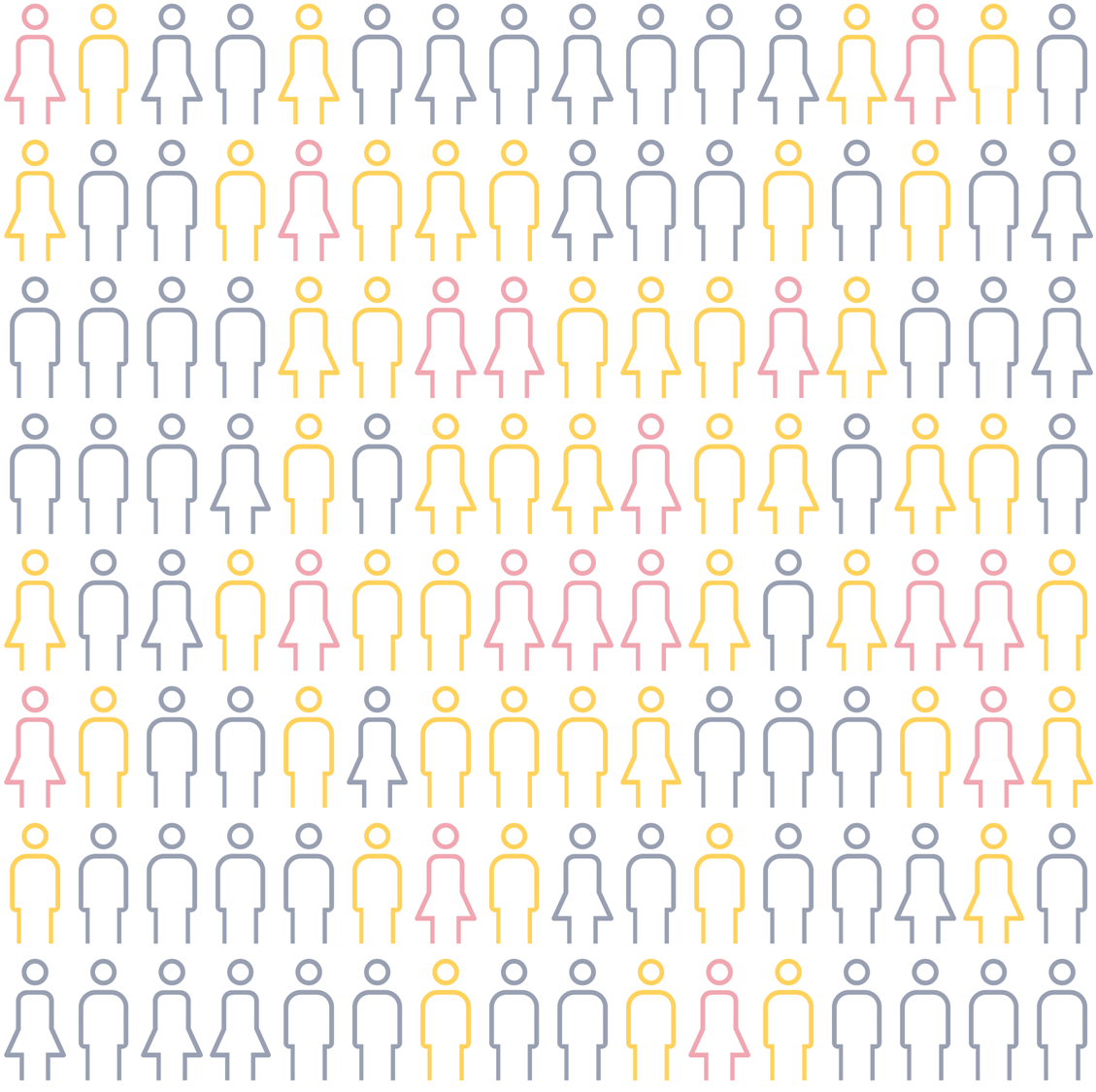 68
IMC Three-Phase Plan
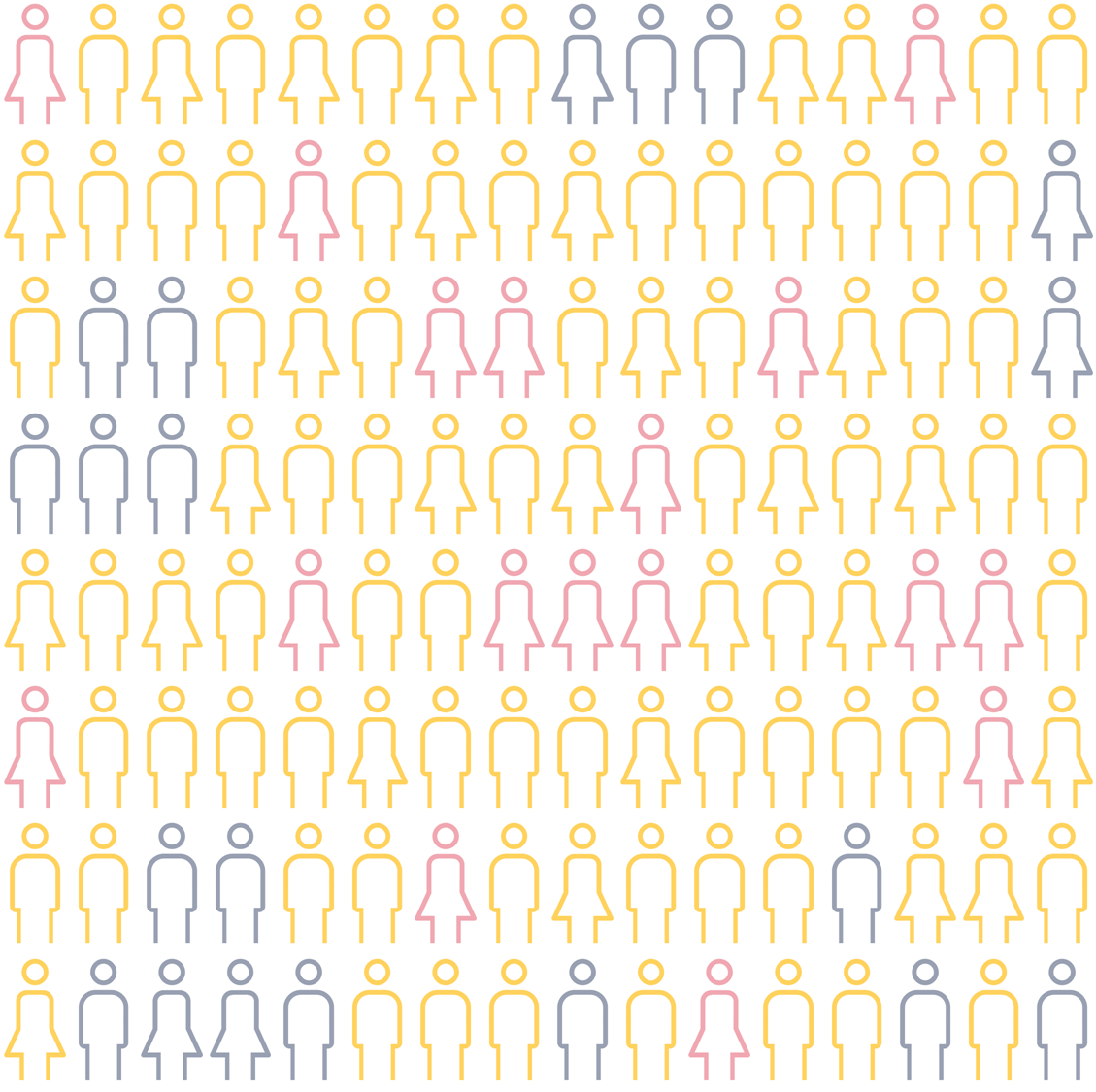 69
IMC Three-Phase Plan
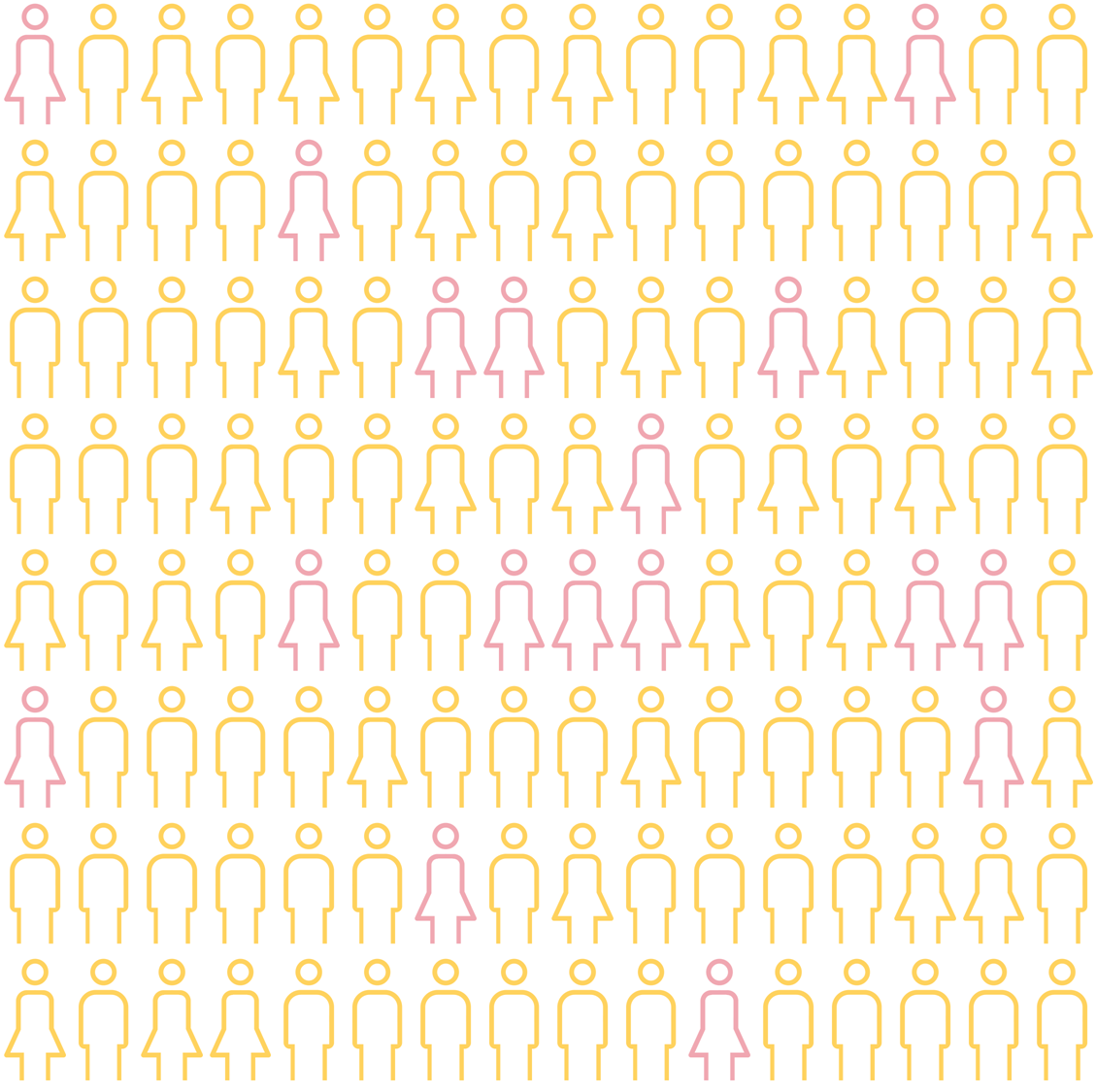 70
Expose PhaseCreate Broad Awareness of New Positioning
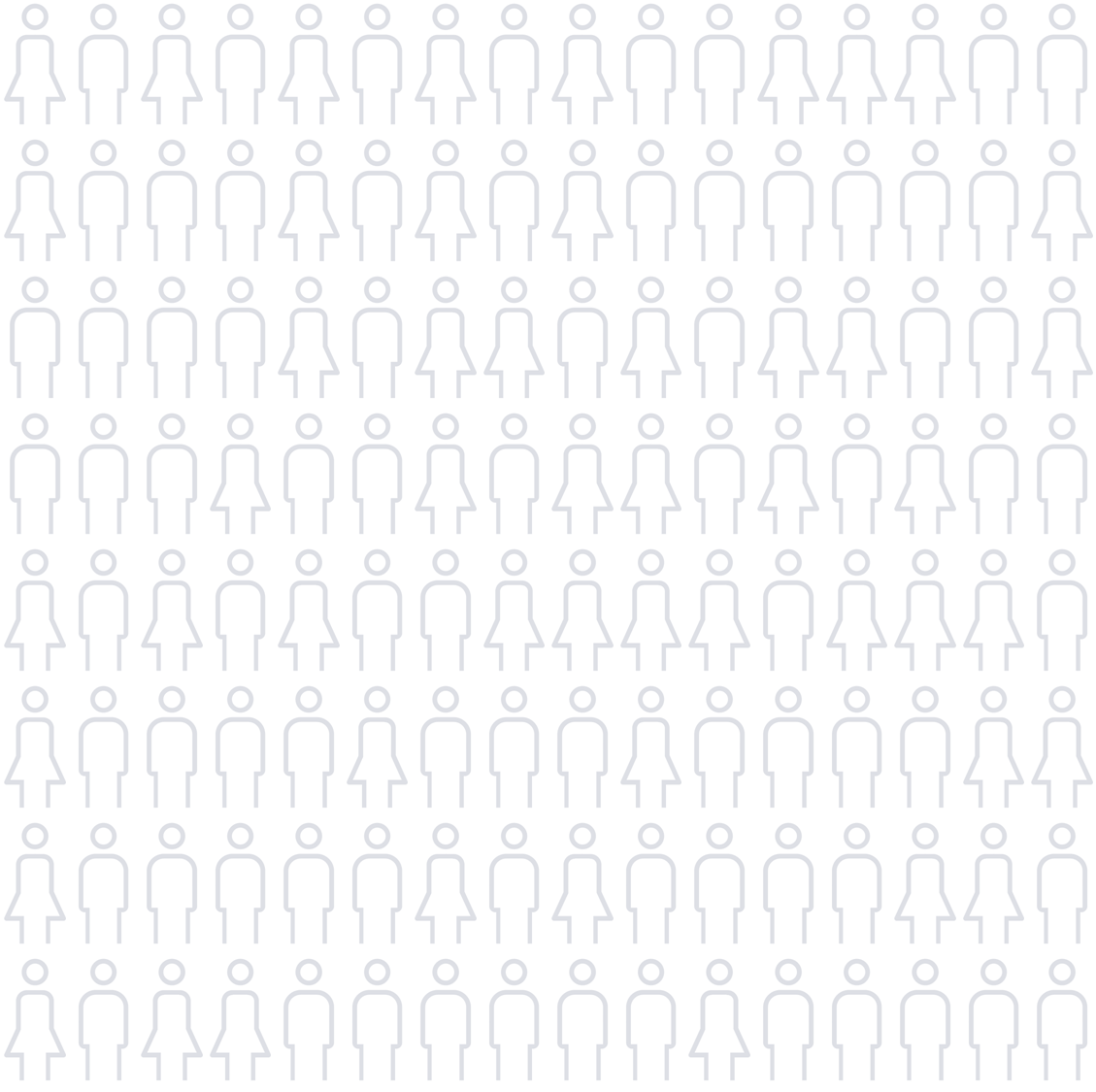 Reach
Print Ads:
3,803,217/week
Online Banner Ads:
4,100,000/month
Out-of-Home:
10,077,799/month
71
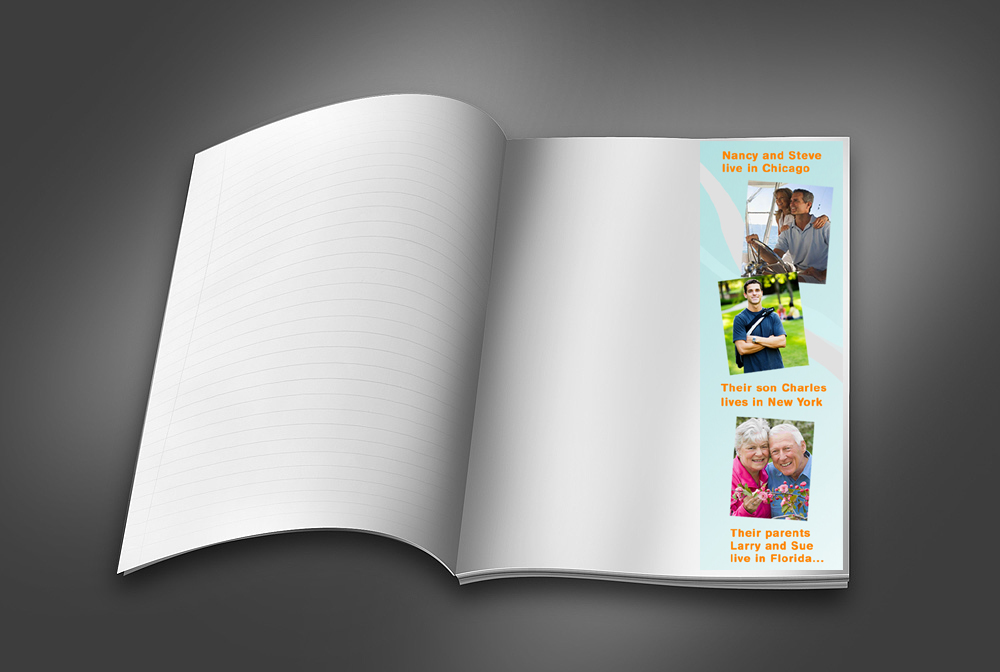 Print Advertisements
Page 1
72
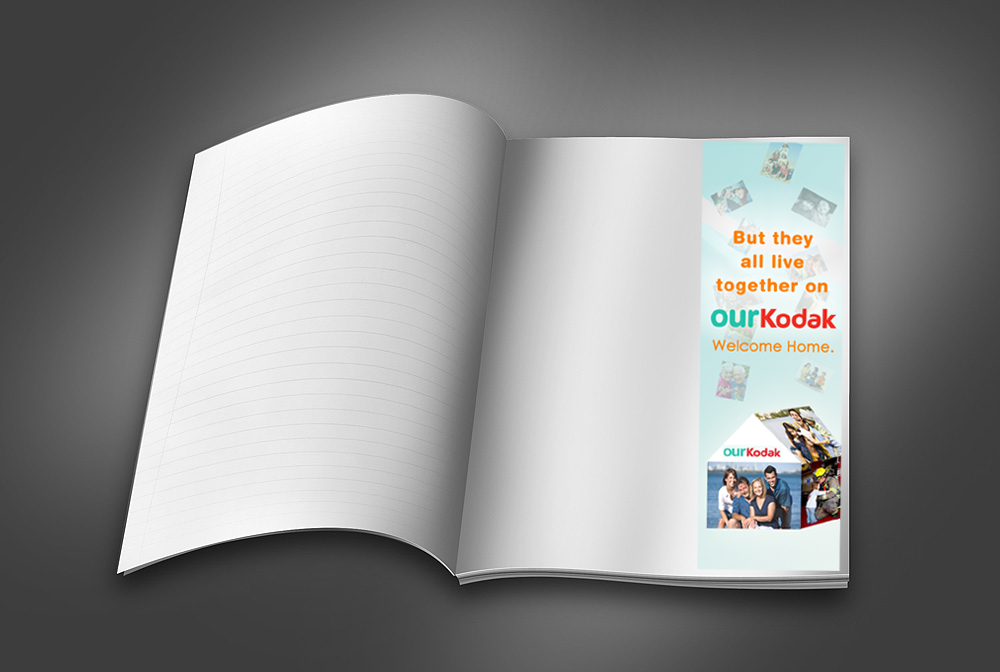 Print Advertisements
Page 2
73
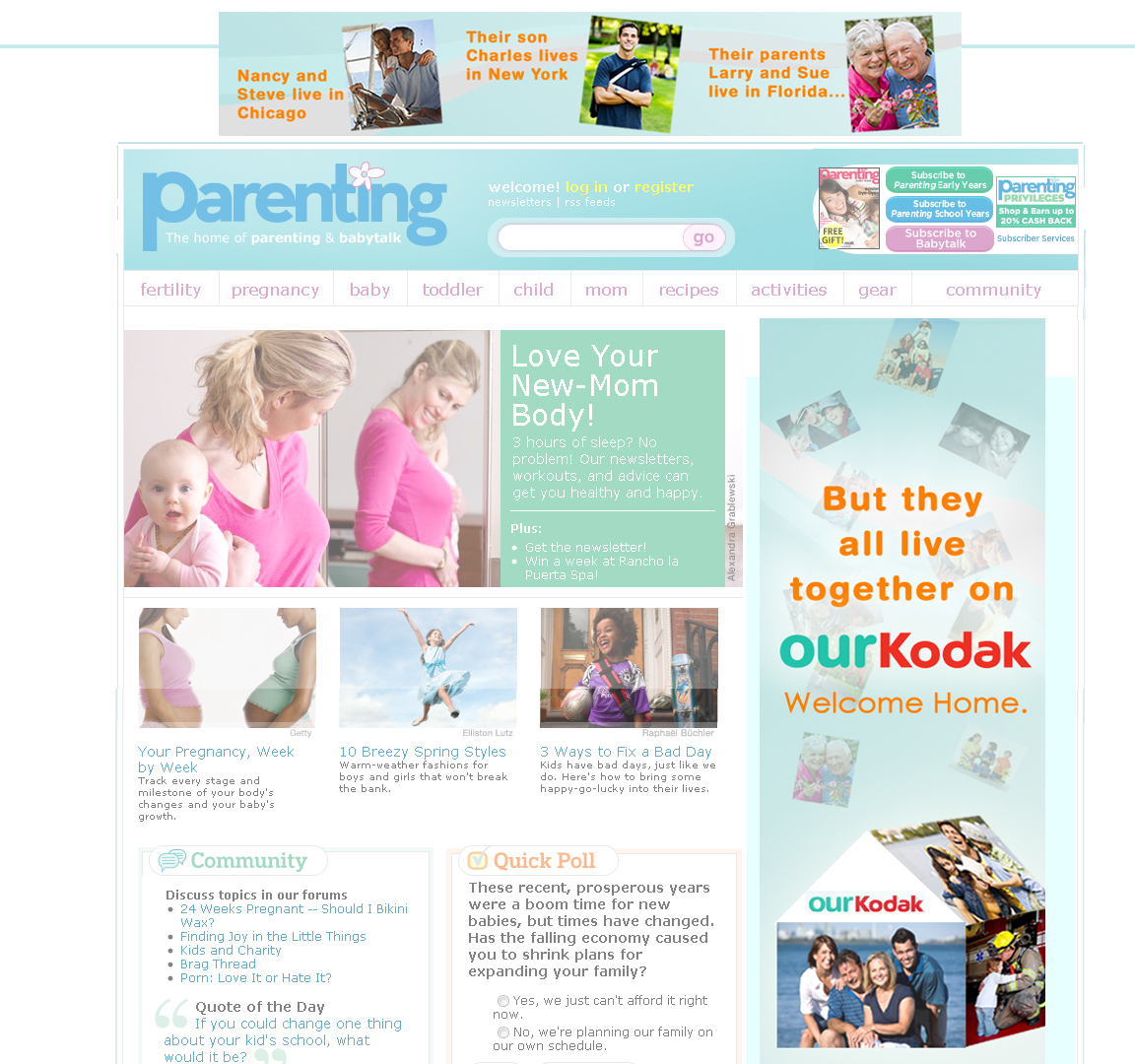 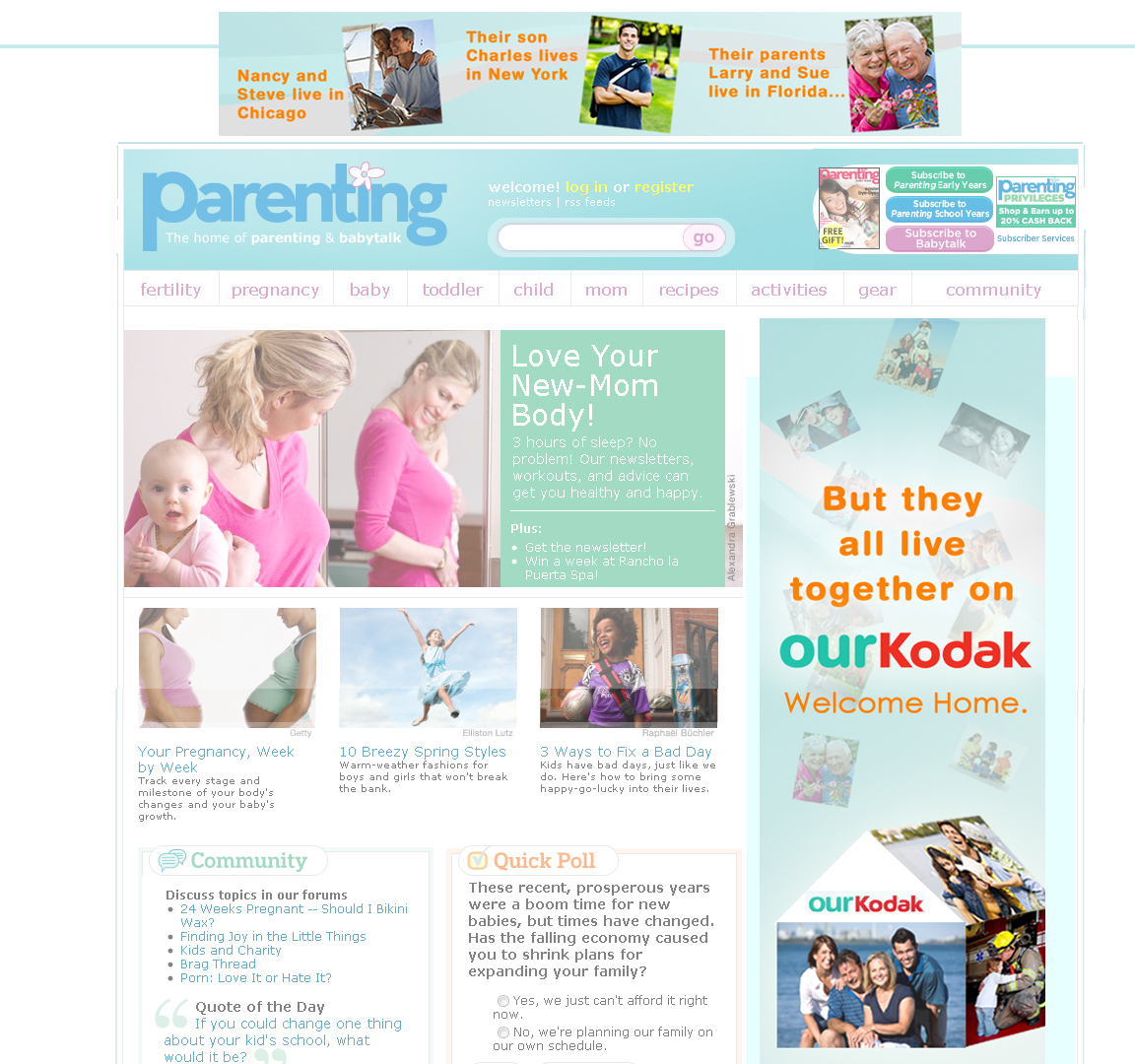 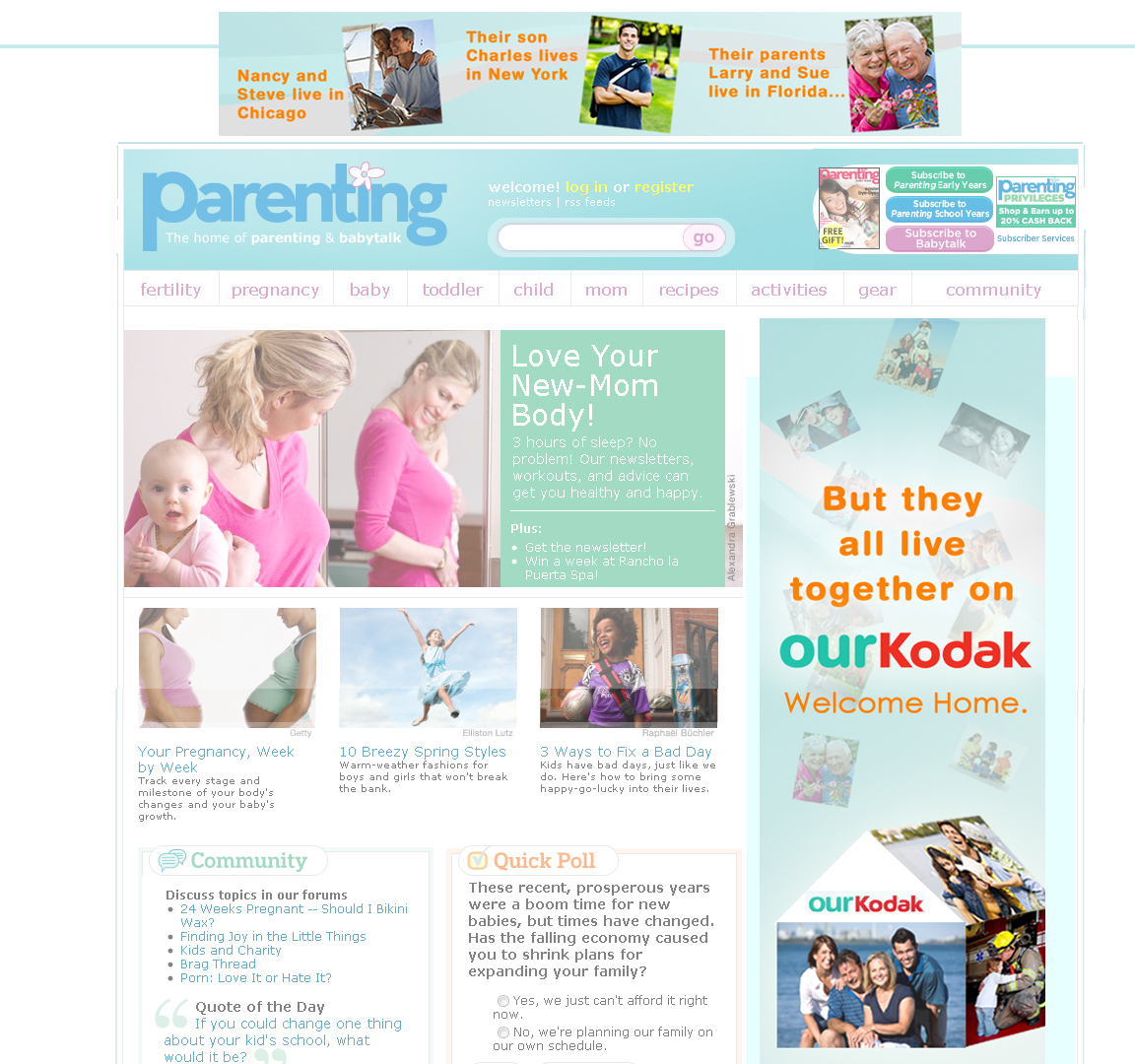 Online Banner Advertisements
74
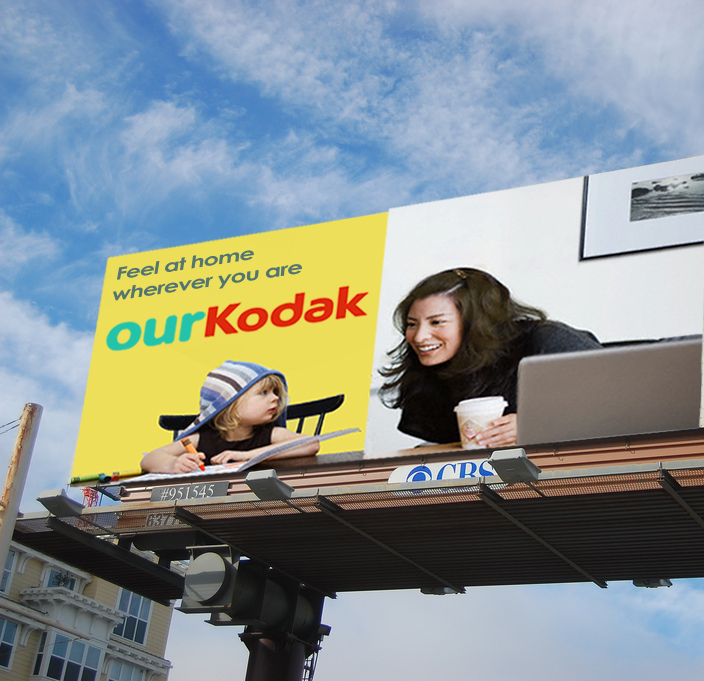 Out-of-Home Advertisements
75
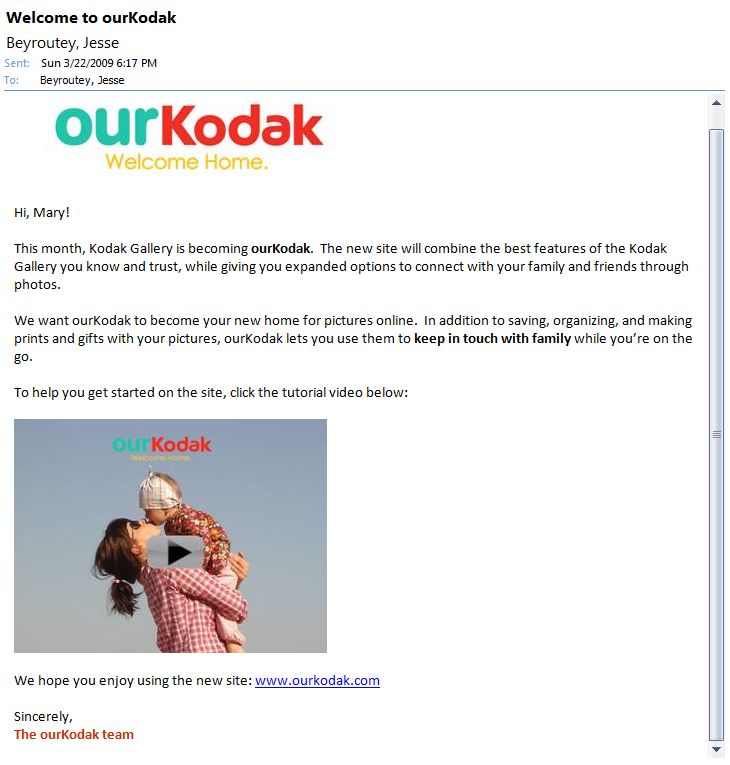 E-Mail Campaign
to Current Users
76
Capture PhaseInduce Trial Among Mothers
77
Capture PhaseInduce Trial Among Mothers
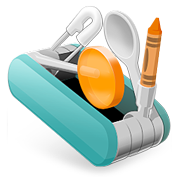 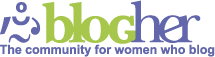 78
Capture PhaseInduce Trial Among Mothers
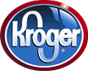 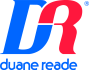 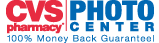 79
Capture PhaseInduce Trial Among Mothers
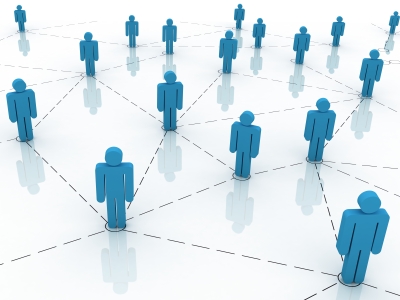 80
Capture PhaseInduce Trial Among Mothers
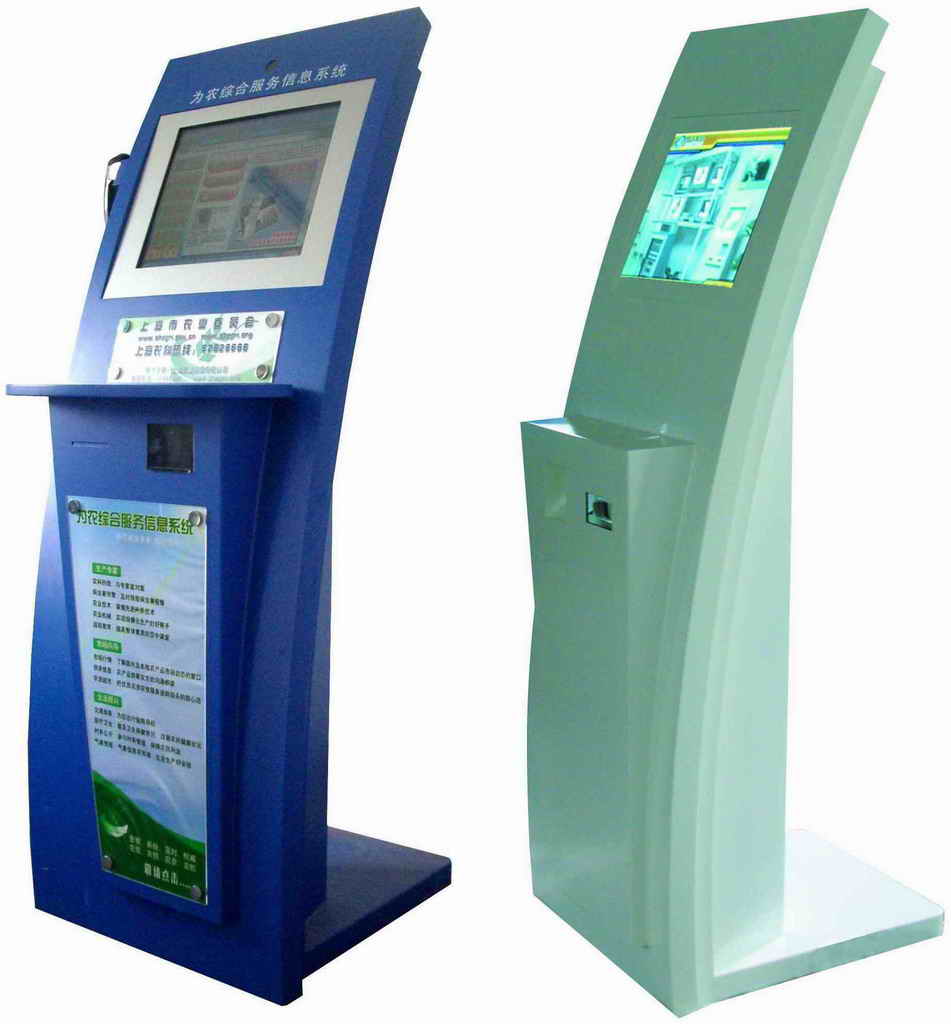 81
Develop PhaseCultivate Relationship with Multiple Generations
82
Develop PhaseCultivate Relationship with Multiple Generations
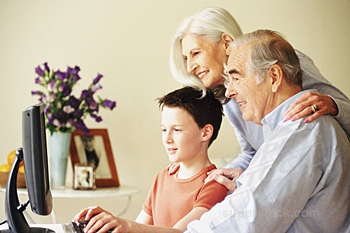 83
Develop PhaseCultivate Relationship with Multiple Generations
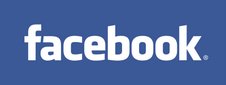 84
Develop PhaseCultivate Relationship with Multiple Generations
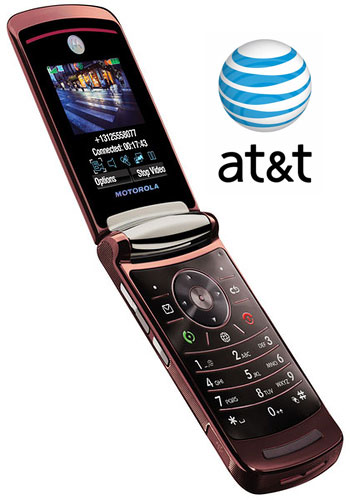 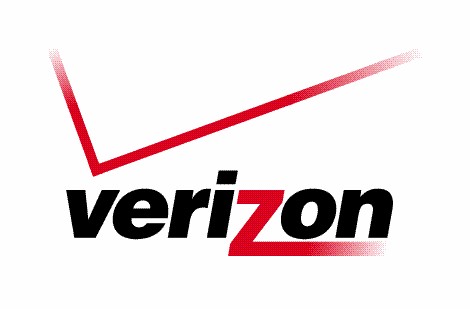 85
Develop PhaseCultivate Relationship with Multiple Generations
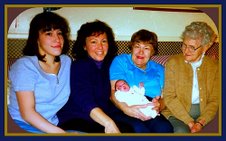 86
IMC Objectives
87
IMC Objectives
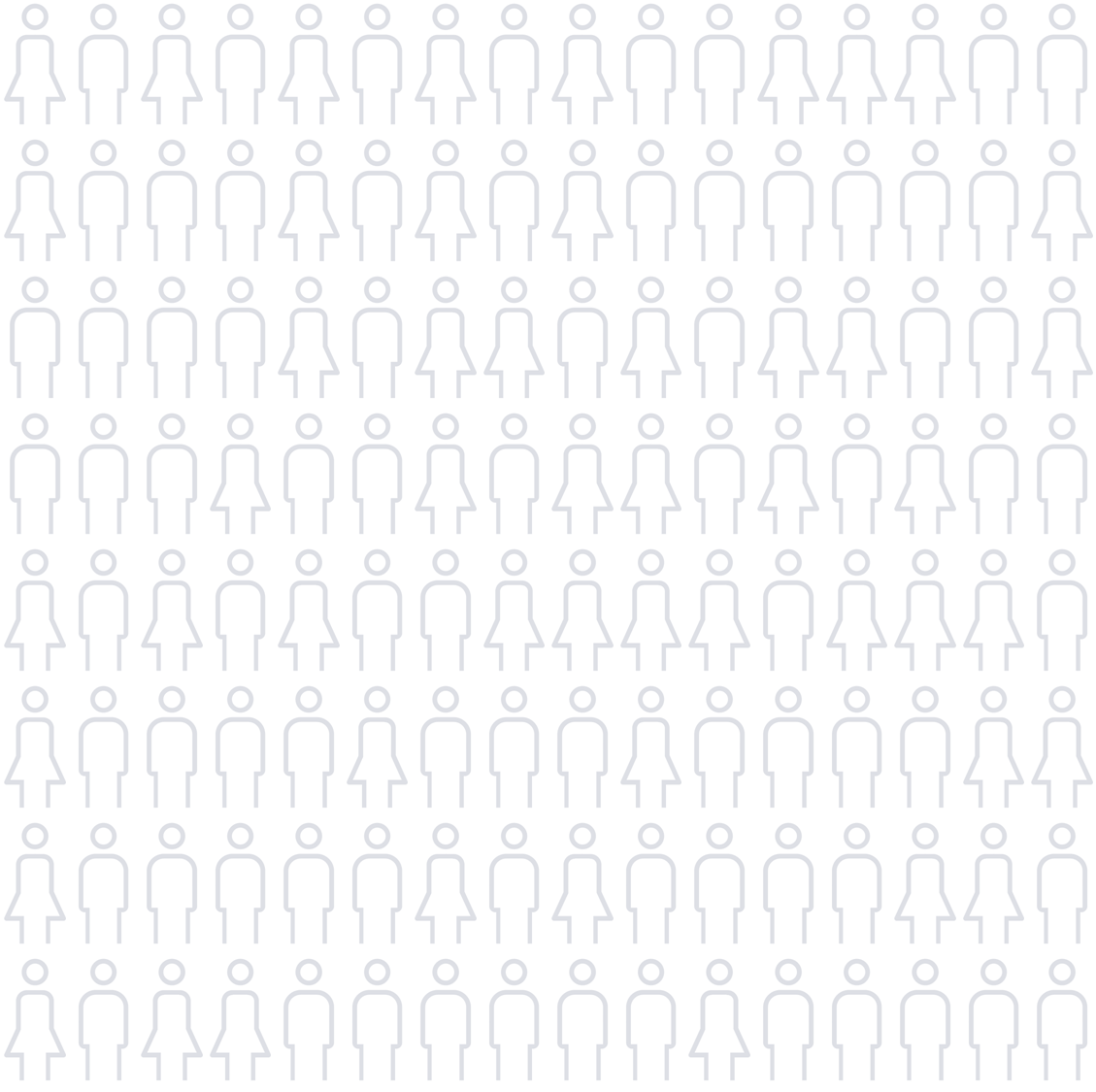 88
IMC Objectives
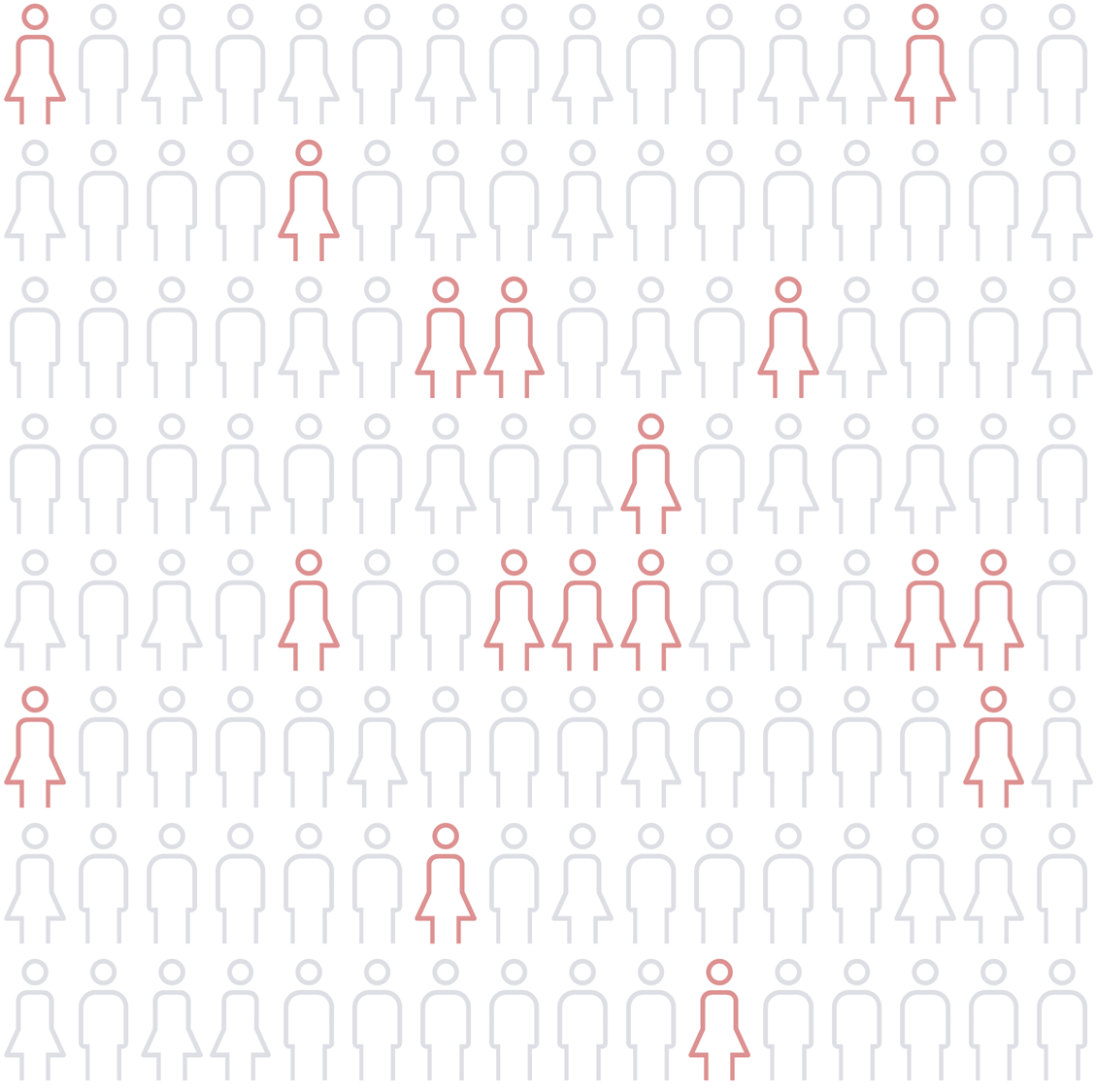 89
IMC Objectives
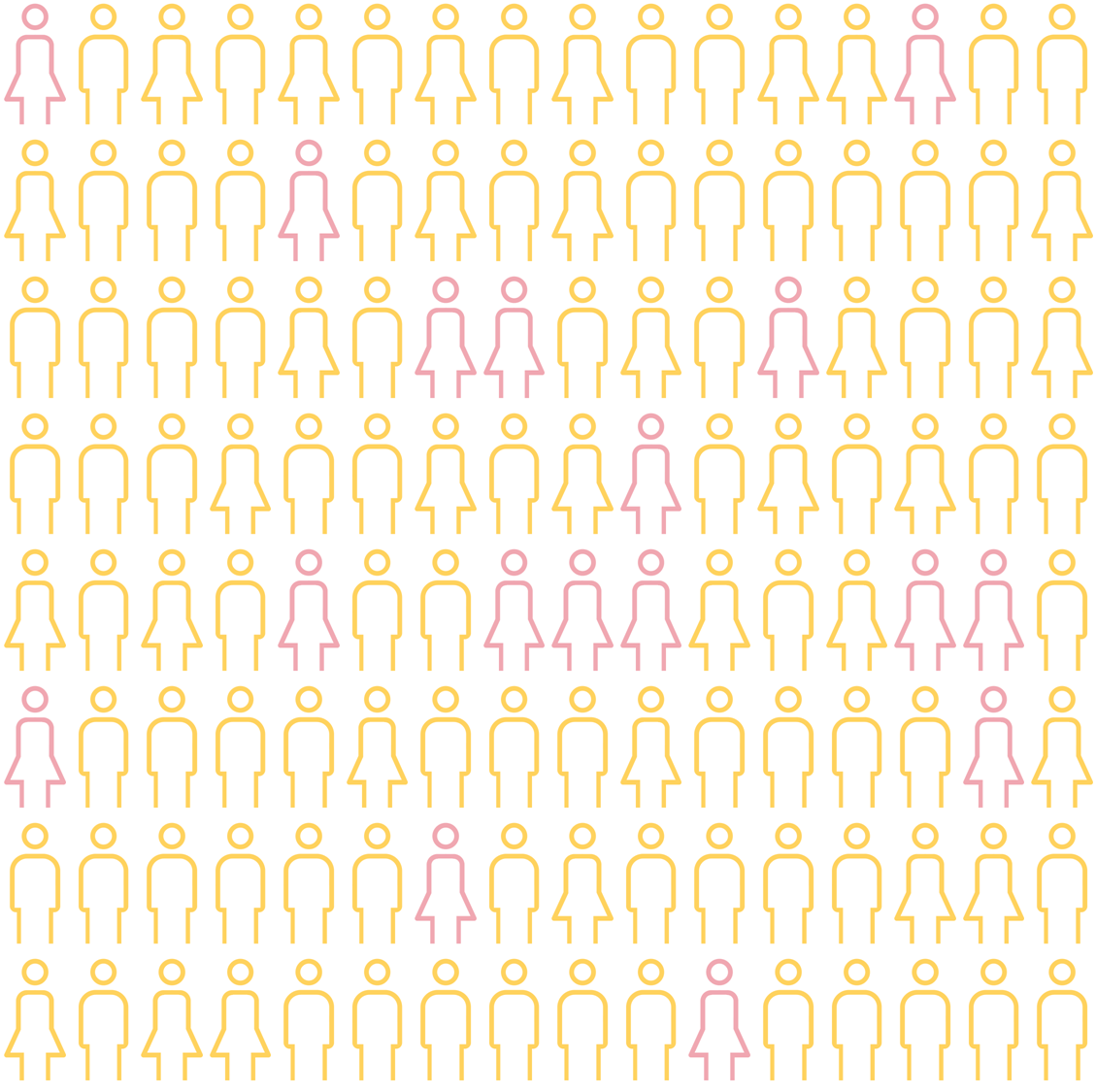 90
IMC Timeline
91
IMC Timeline
92
IMC Budget
93
the next generation :: Kodak Gallery
[takeaways]
Growth Opportunity
95
Website Profitability
96
[Speaker Notes: Currently 16% of users create gifts, we forecast that number to grow to 25% of users by year 4.]
Concerns and Solutions
97
Concerns and Solutions
98
Concerns and Solutions
99
Concerns and Solutions
100
Concerns and Solutions
101
102
Questions?
Presentation Sections
Strategy
Website
IMC
Takeaways
Other Concerns
Alienation of current users
Justification for emphasis on family connections
Purchase motivation and revenue drivers
Mobile phone media
Video upload capabilities
Differentiation from social networking sites
Risk mitigation
Mothers as gatekeepers to younger generations
Market segmentation details
103
How do we know we are not alienating the current users of Kodak Gallery through the repositioning?
Easier-to-use interface
Core features retained on the site, plus new value-adding features
High switching costs
Brings Kodak up to speed/leap ahead of the pack of standard
104
Why does the repositioning place such heavy emphasis on a family website experience?
Less competition
Current competitors are small and extremely niche-oriented
Natural defense against new entrants and changing technologies
Need for connections are eternal and unchanging despite technological advancement
105
How do we expect to motivate purchases and drive overall revenue?
Gift recommendations that cater to family occasions, allowing more purchases 
Easy, streamlined gifting process
Favorite, Edit, Print, Create
Reminders to return to the site in order to purchase gifts and prints
106
How do we address mobile phone technologies?
Camera phone technology is still not capable to produce high-quality photos
Current ourKodak Strategy:
Developing Mobile tactics for current users
Create tutorials to introduce mobile photo sharing 
When the technology is ready, the moms are ready, Kodak well poised to take leadership position
107
How do we address video uploads?
Videos are hard to monetize due to expenses associated with bandwidth and storage
Directly charging people for storage goes against Kodak’s emotional ties to the consumers
Therefore, current strategy does not emphasize video uploading
If profitability increases in the future, this could be a potential opportunity
108
How is this different from social networking websites such as Facebook?
ourKodak focuses on smaller, more intimate networks fostering emotions and connections associated with loved ones rather than casual friends and acquaintances
Since ourKodak is tailored towards a more concentrated market, they are able to offer more customized services
Though parents can have Facebook profiles, teens are still hesitant to share their photos and allow parents to join their networks
ourKodak gives users the opportunity to buy customized gifts for loved ones
109
Risk Mitigation: Strategic Options
110
How are mothers gatekeepers for their children?
Mothers exercise significant influences over the purchasing choices of their children
For younger children, mothers are also gatekeepers to their entertainment 
Provide cues for purchasing decisions when children reach the correct life-stage
Mediamark Research Inc. “Mothers Active Gatekeepers of Internet, TV and Video Game Usage Among Children Ages 6-11”
111
Market Segmentation
112